DSO In Action Autumn Series: flexibility services
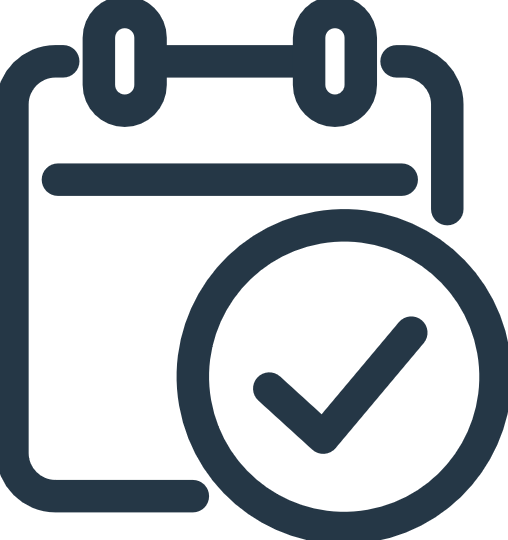 4th October 2024
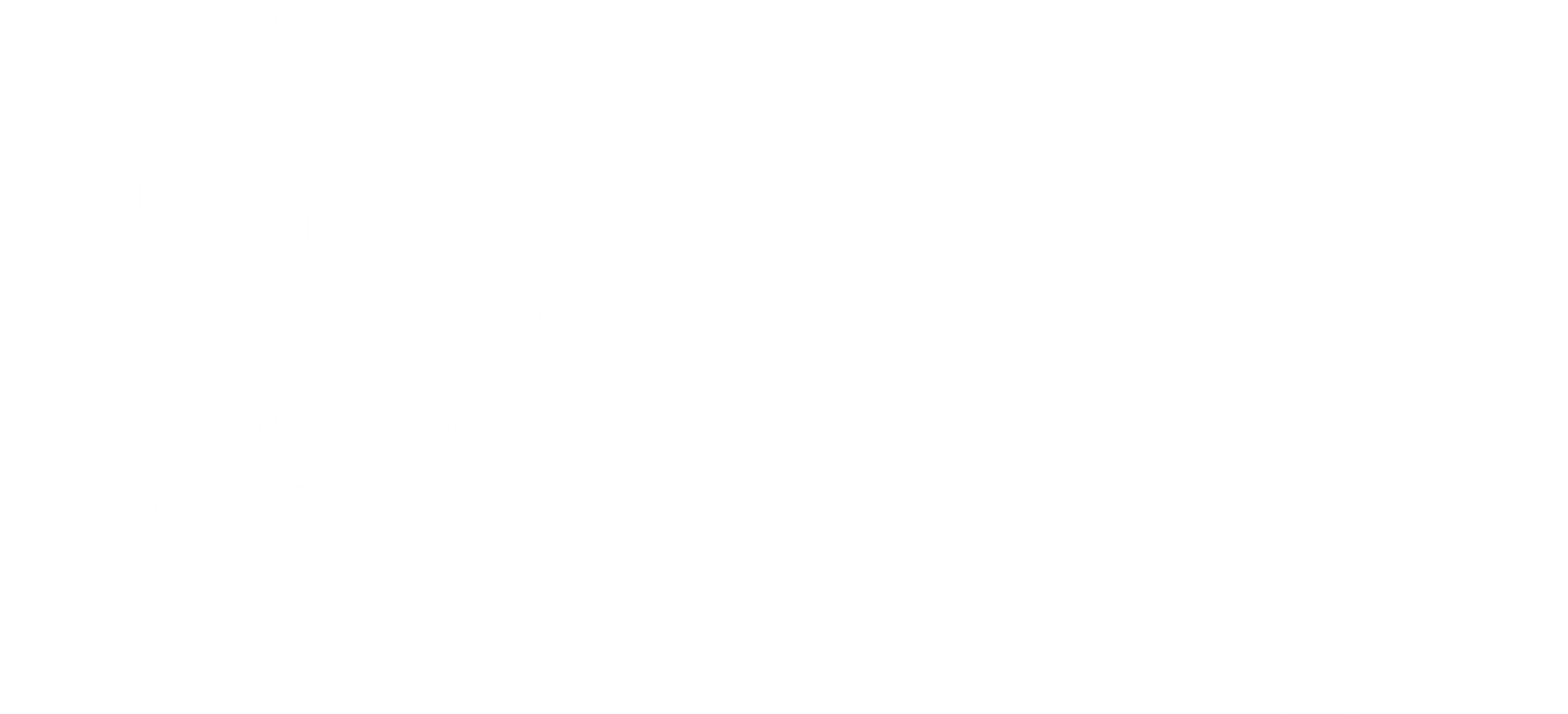 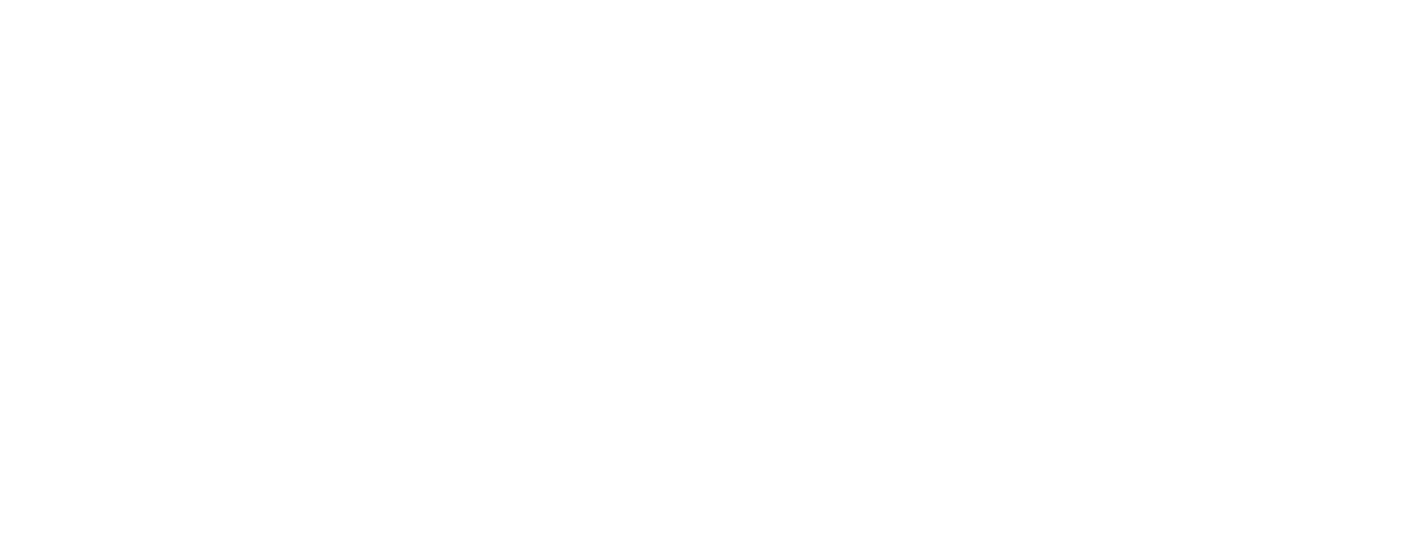 [Speaker Notes: Shirley]
DSO IN ACTION AUTUMN SERIES WEBINAR
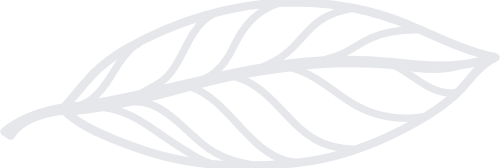 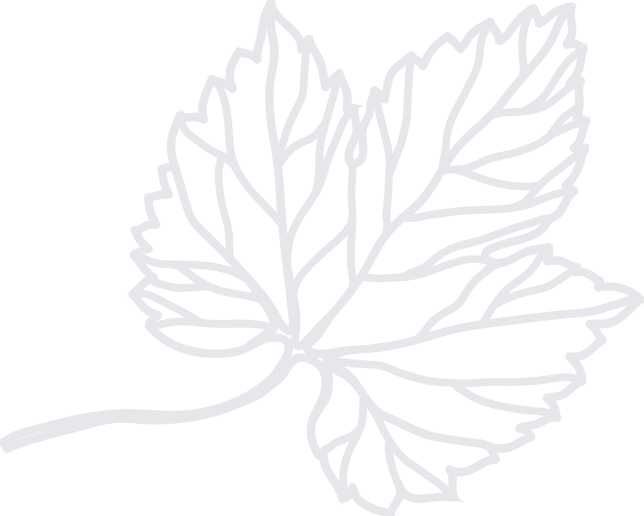 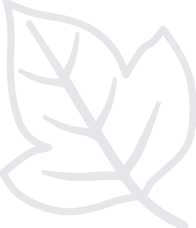 Agenda
Flexibility Services
11:00 - 11:15
11:15 - 11:35
11:35 - 11:45
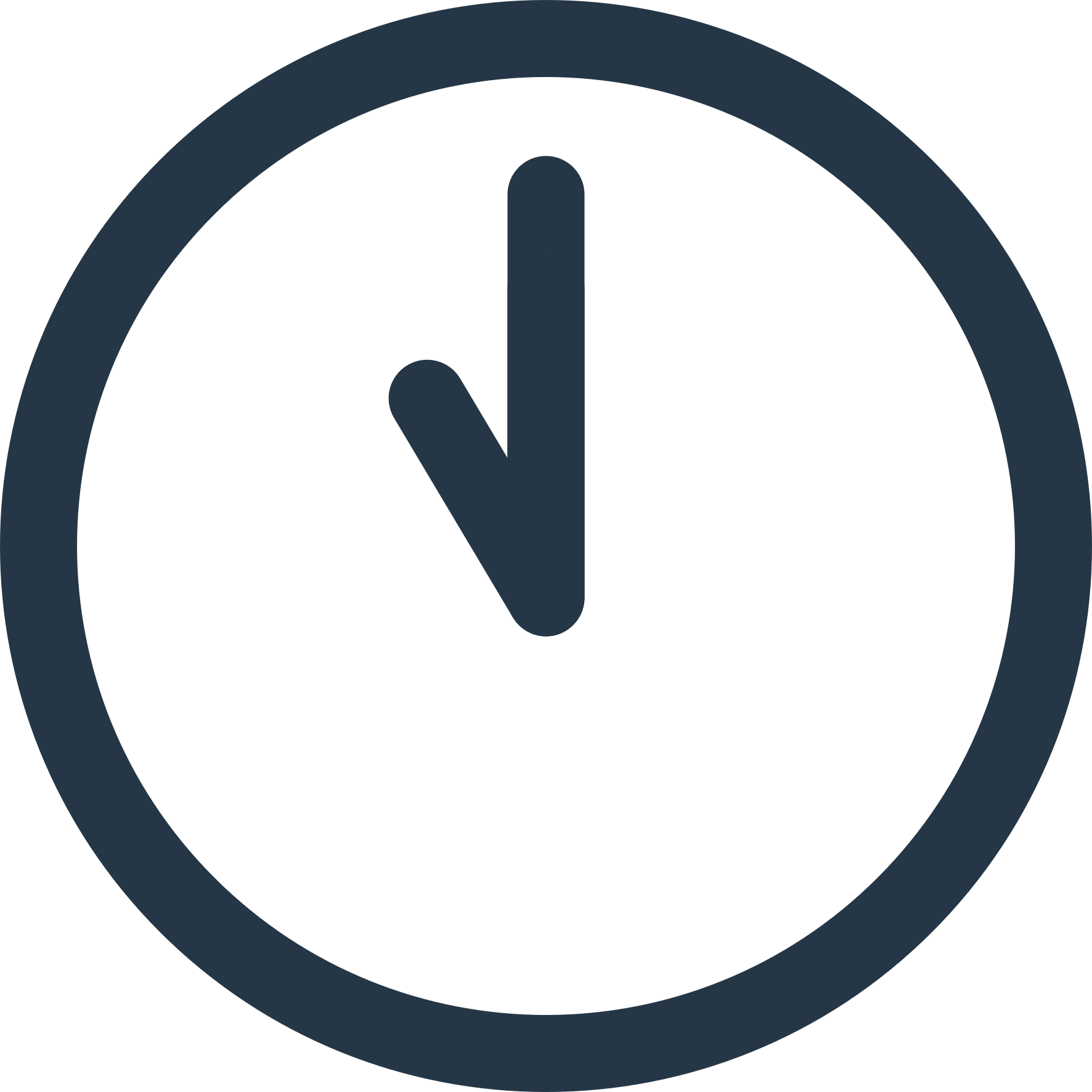 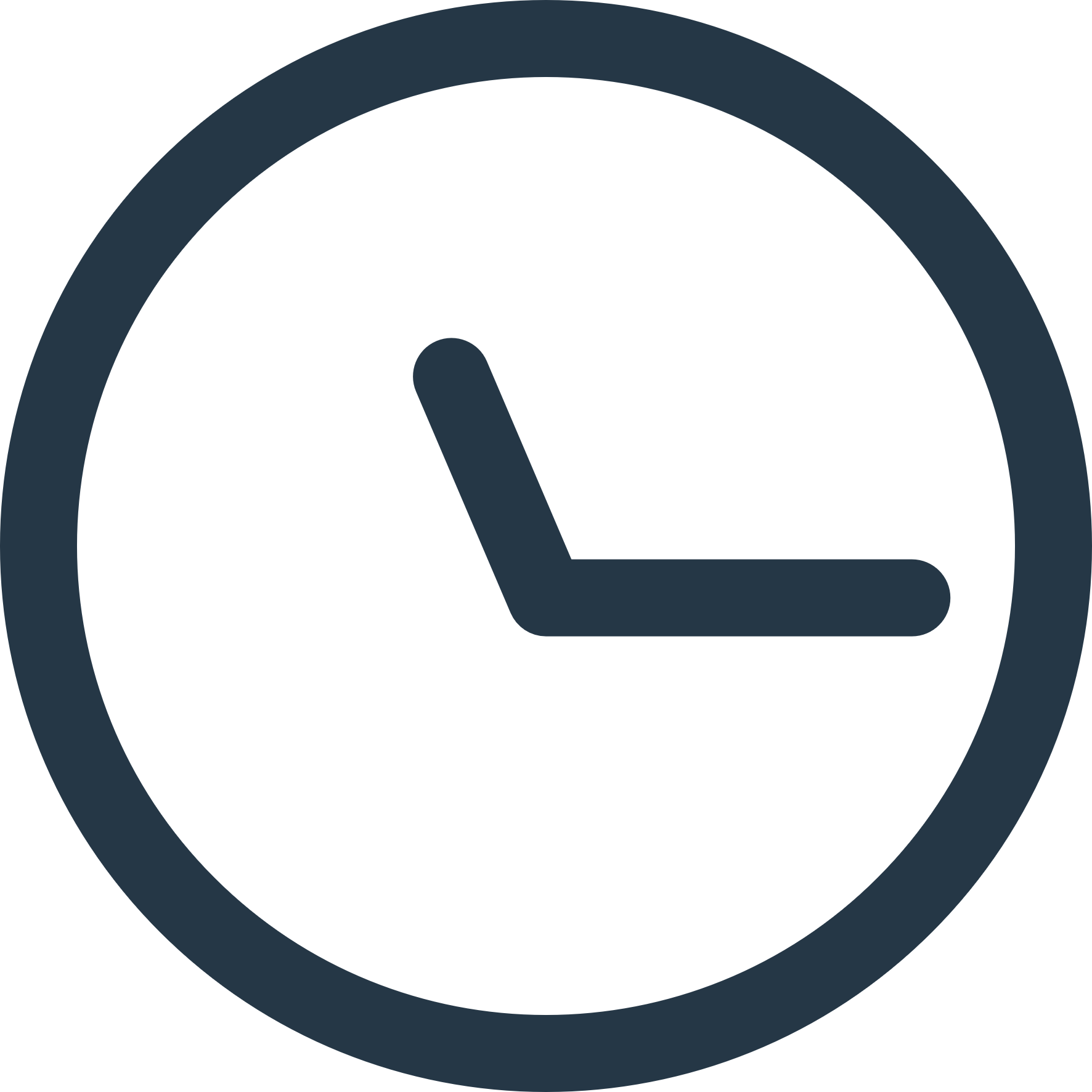 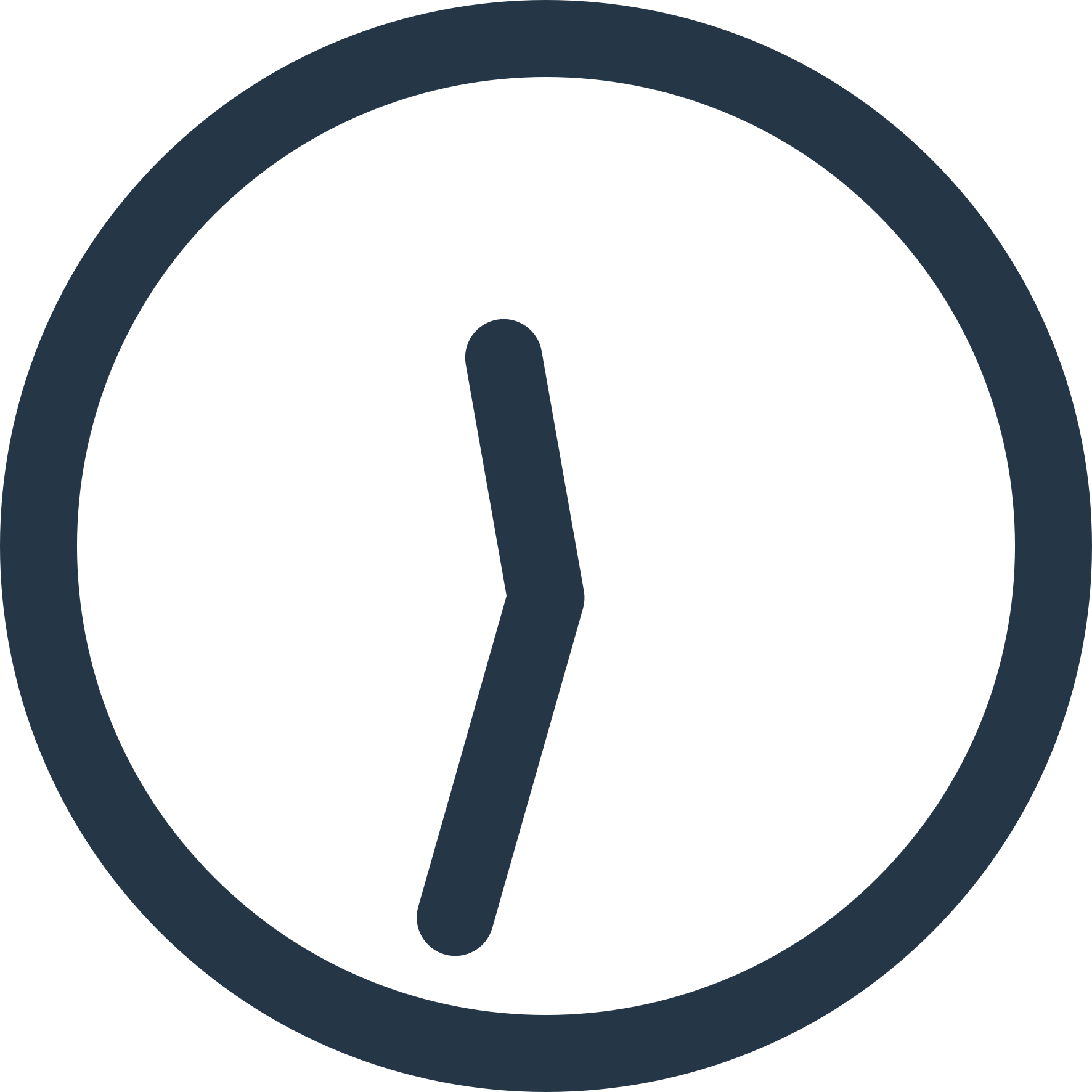 Market platform demo
What Year 2 has in store for you
Welcome & Introduction
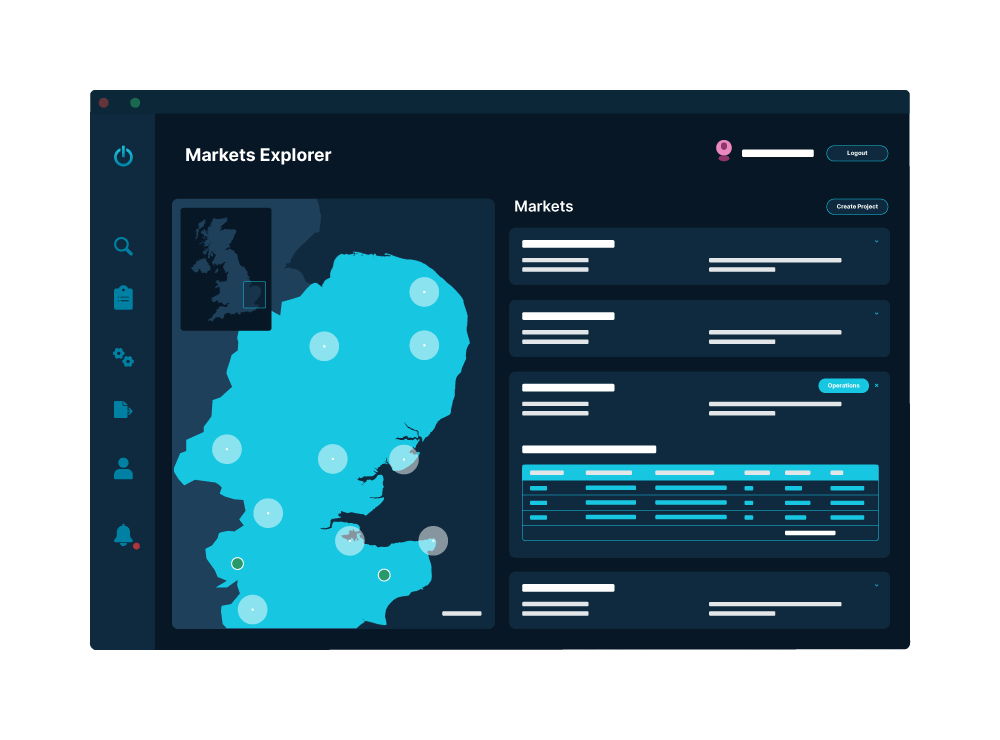 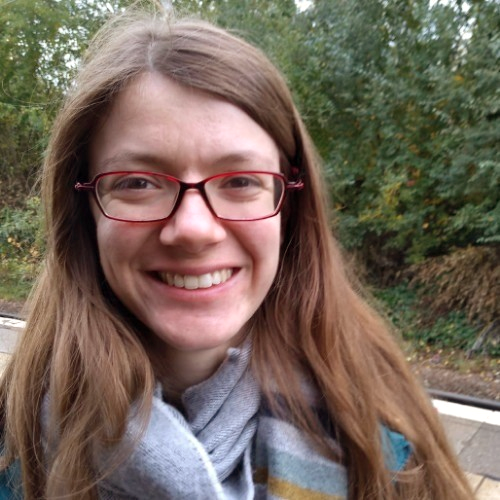 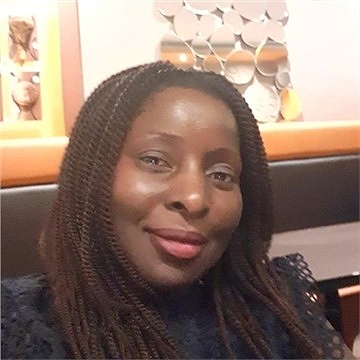 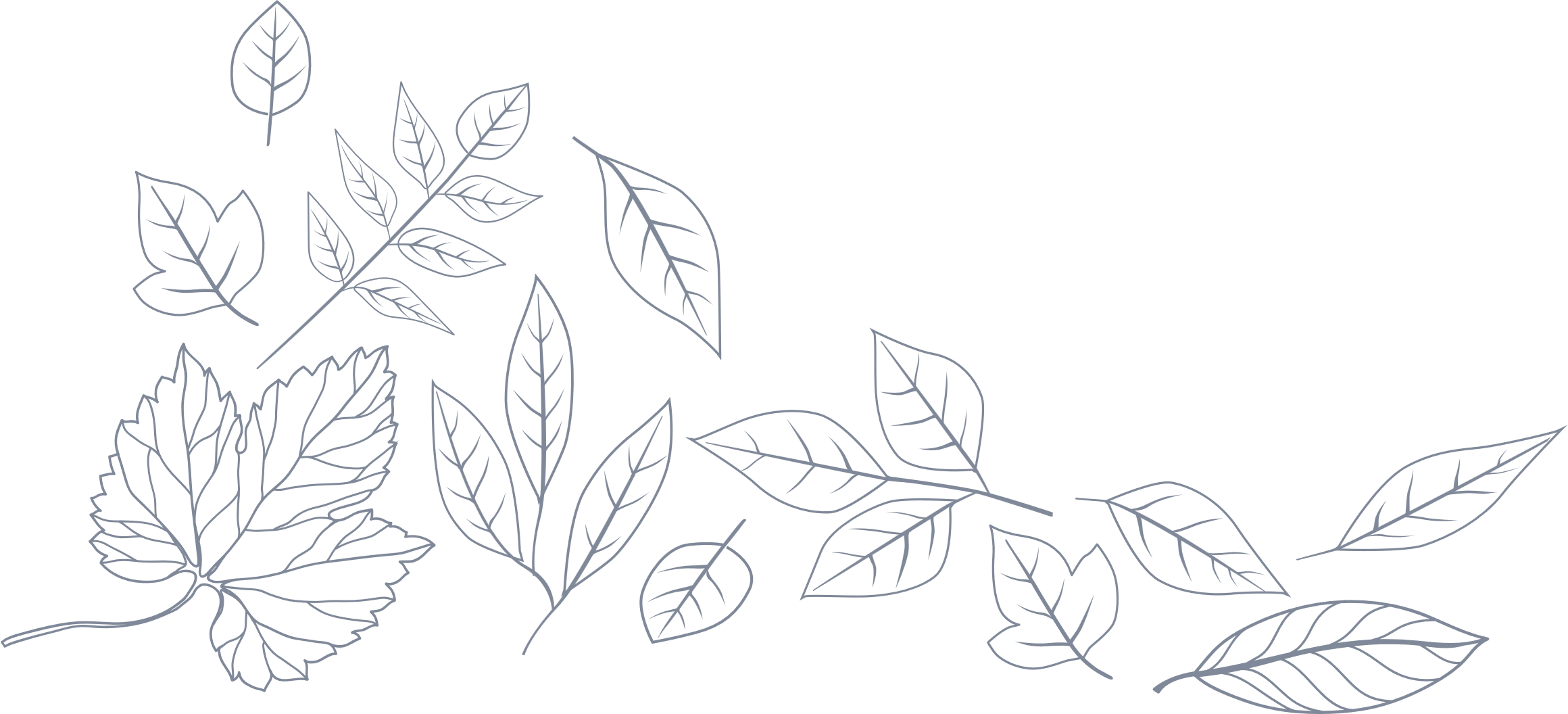 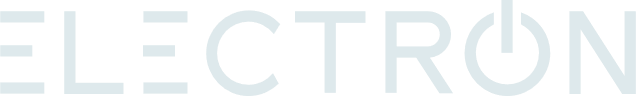 Ronke Ajadi
Flexibility Agreement Manager
Catherine Winning
Flexibility Markets Manager
[Speaker Notes: Shirley]
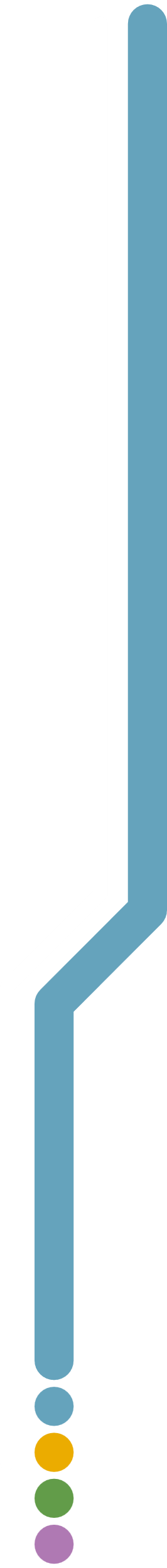 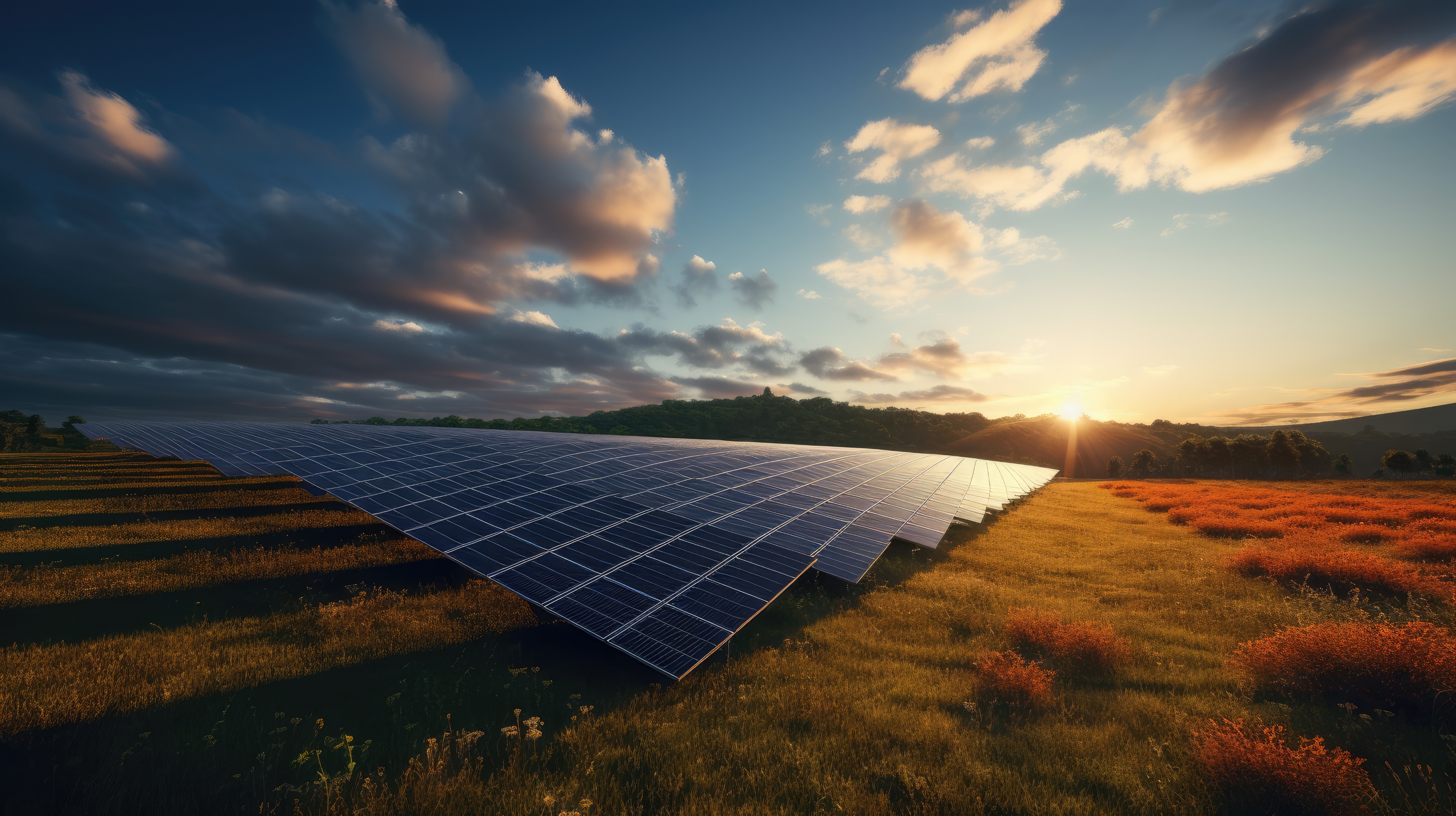 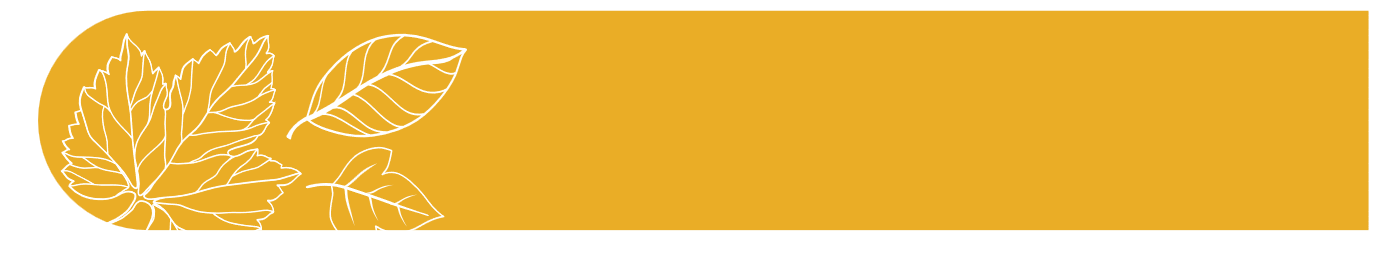 DSO IN ACTION AUTUMN SERIES WEBINAR
Flexibility Services
Flexibility Overview
Catherine WinningFlexibility Markets Manager
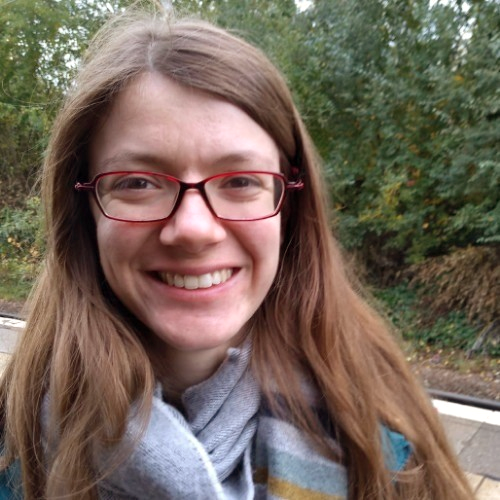 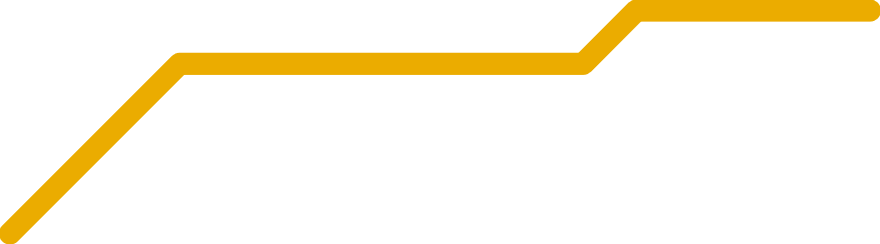 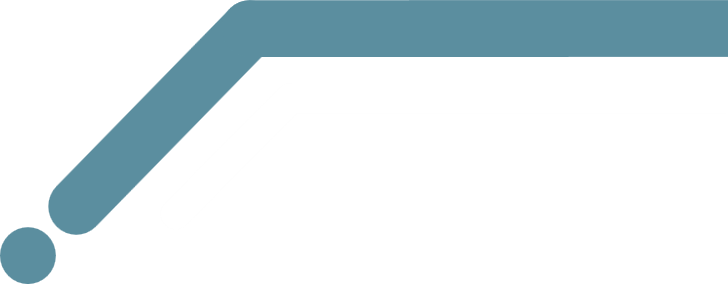 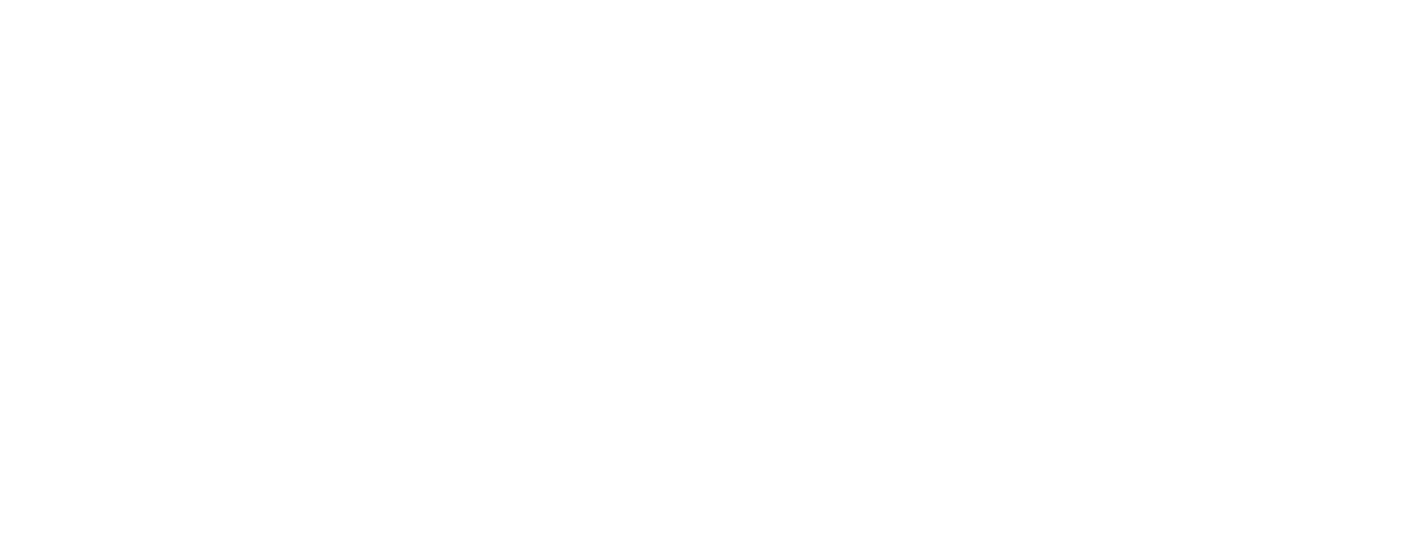 About SSEN distribution
One of six DNOs in Great Britain, our electricity distribution network delivers power to over 3.9 million homes and businesses across the diverse and unique geographies of the north of Scotland and central southern England.
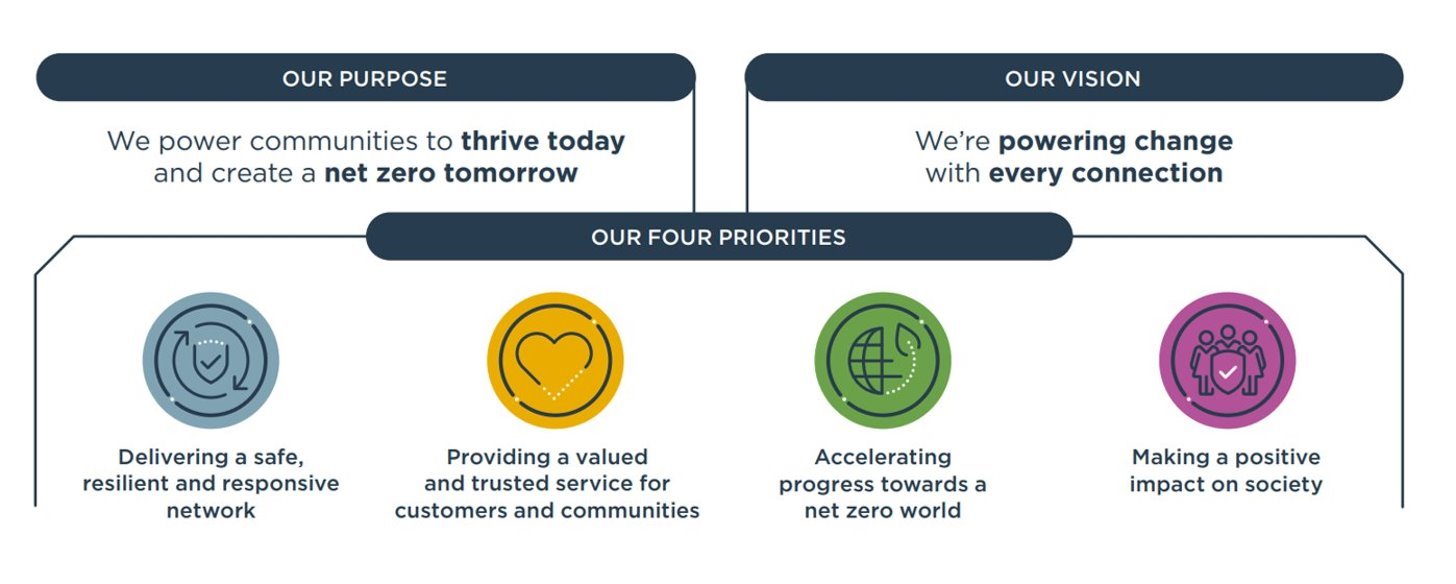 DNOs have a critical role in facilitating our net zero future at a local and regional level and that’s why SSEN’s purpose and vision is all about empowering the communities we serve to make that transition. 

The DSO capabilities we have built (and continue to build) are the tools that will make that happen.
our role as a distribution system
Operator (DSO)
Our DSO Toolkit
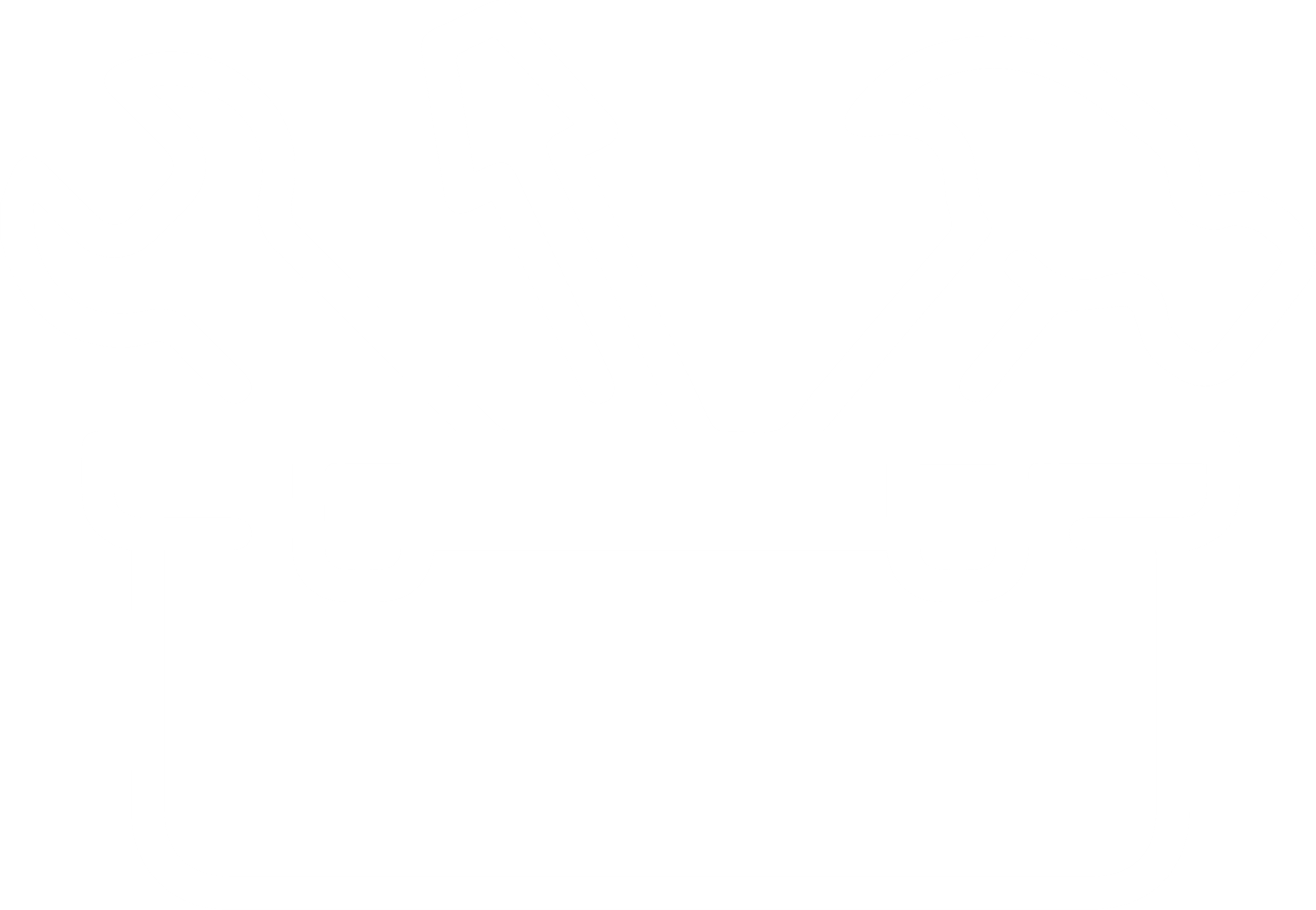 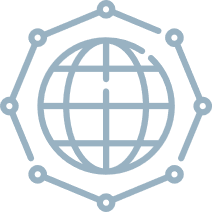 Strategic Investment
A SUCCESSFUL TRANSITION TO NET ZERO REQUIRES
Provide the capacity on the network to deliver net zero by 2050.
Ensure that we’re making appropriate use of flexibility services to deliver efficient whole-system solutions at the optimum time.
Greater utilisation of flexible energy resources, across electricity, heat and transport.

A clear understanding of the value flexible resources can provide at any one time; and

Greater real-time coordination in energy system operation to ensure that flexible resources can be ‘optimised’ across the energy system as a whole.
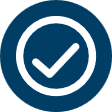 These services are being provided through functions within the Distribution Network Operators called Distribution System Operators (DSOs), which have three core areas:
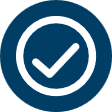 Flexibility services
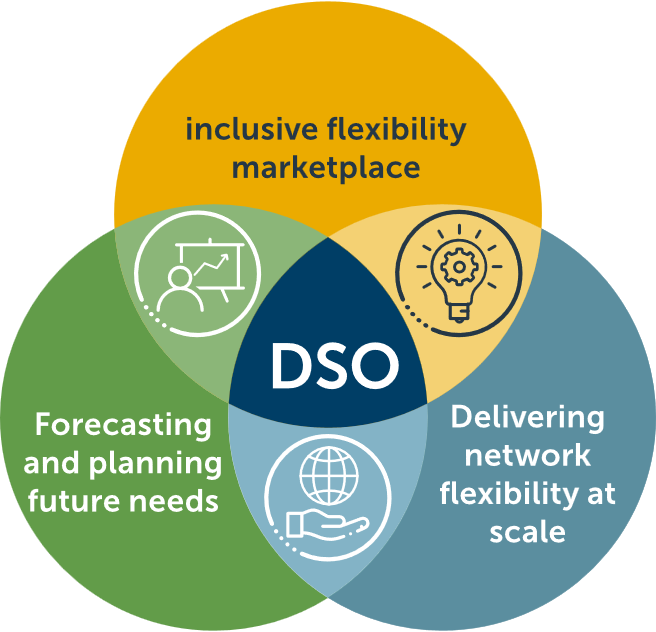 Mid-term solutions that enable us to use our existing network efficiently
Acts as an investment signal for Strategic Investment
Provides an interim solution if there are long lead times for Strategic Investment
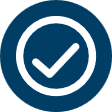 Access products
Connecting customers now, but with some level of compromise.
Complemented by flexibility services or strategic investment to meet customers full needs as soon as possible.
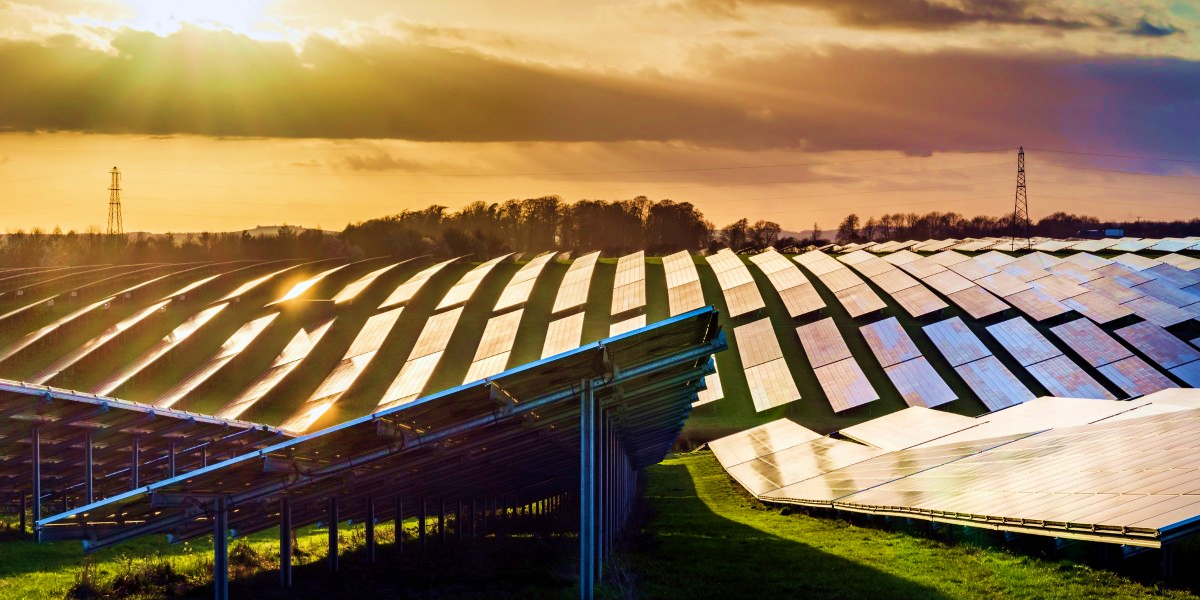 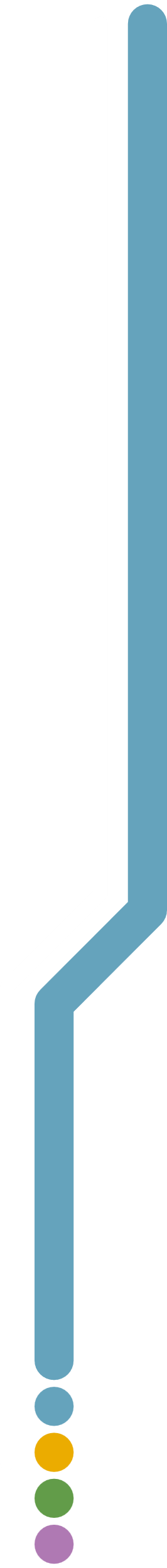 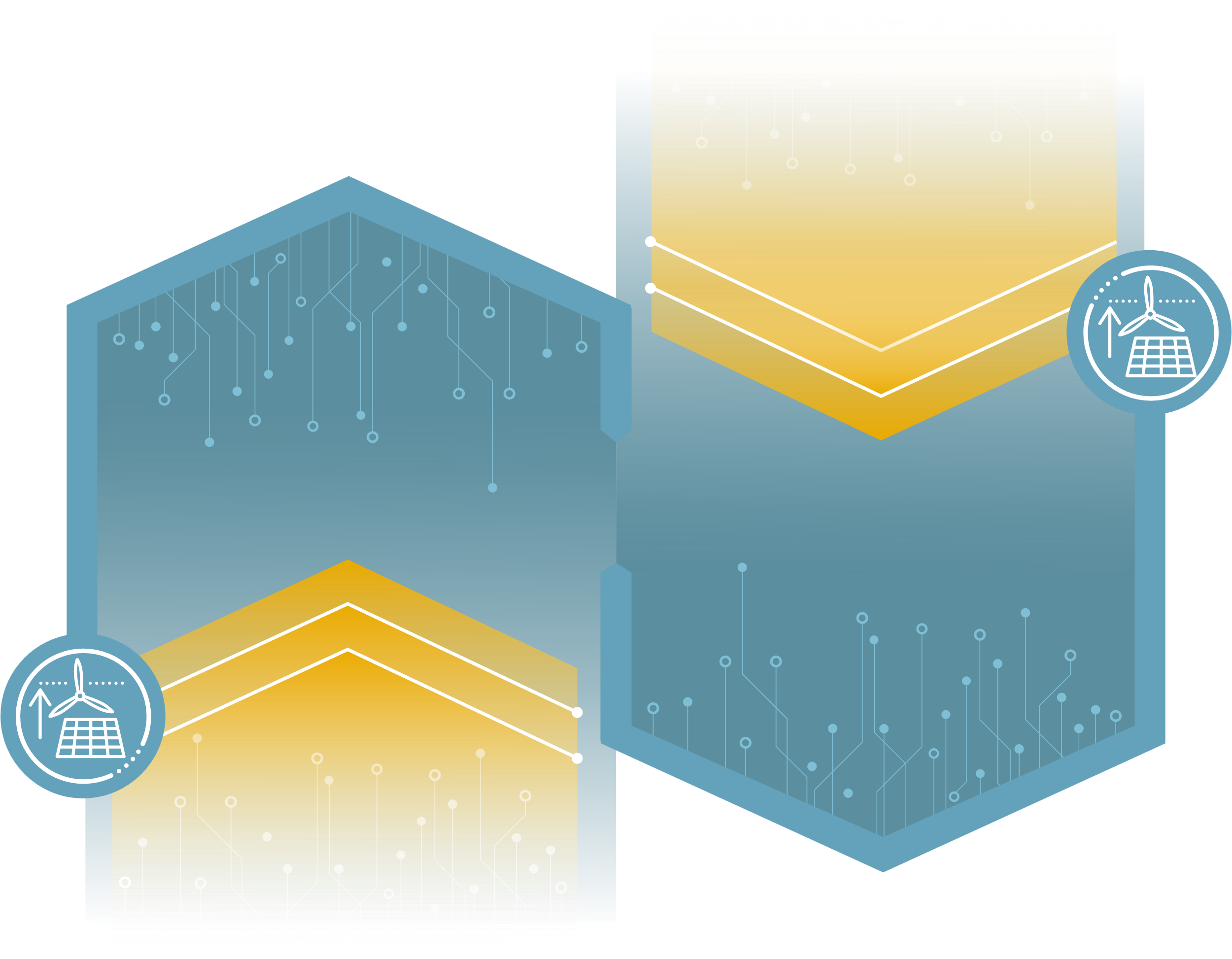 Who can provide FLEXIBILITY SERVICES?
Capable of shifting or adjusting the amount of electricity they consume / generate
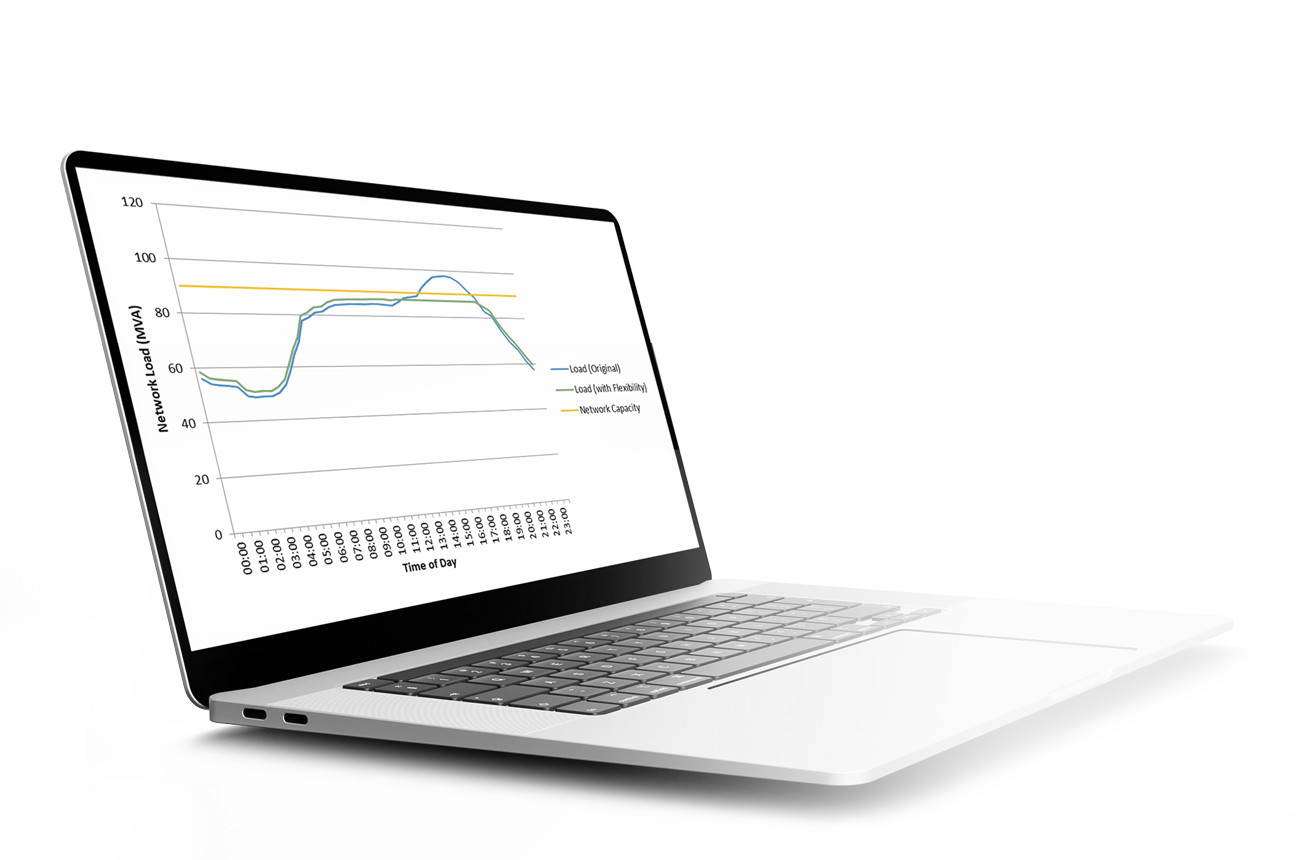 BENEFITS OF FLEXIBILITY
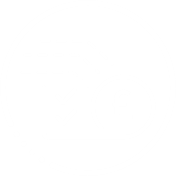 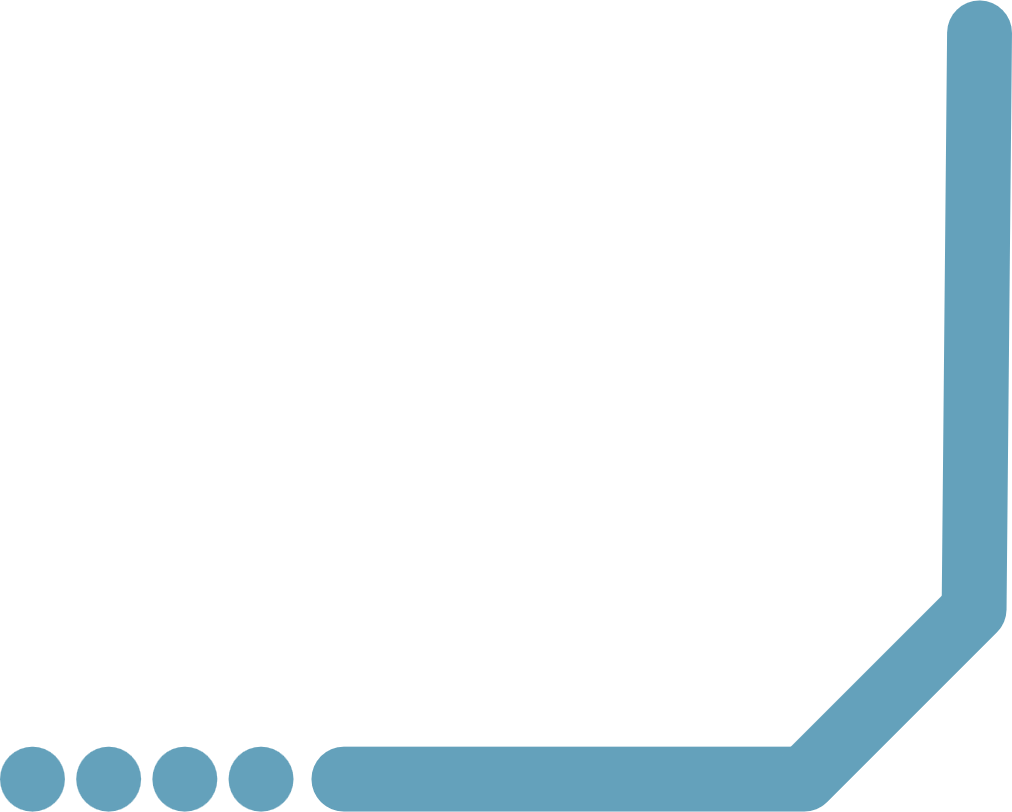 Traditional solutions to increase network capacity such as building network reinforcement can be deferred to reduce costs.
Facilitates quicker connections to congested parts of the network ahead of increasing network capacity.
Helps maintain network supply during times of planned and unplanned outages.
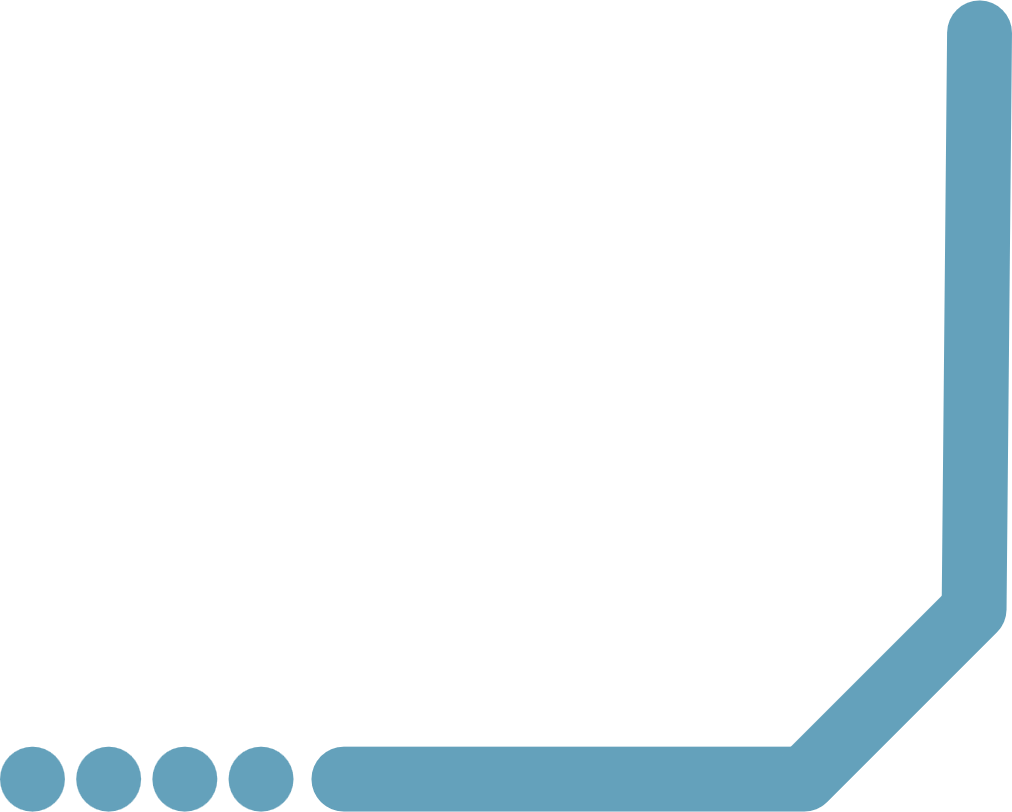 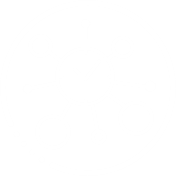 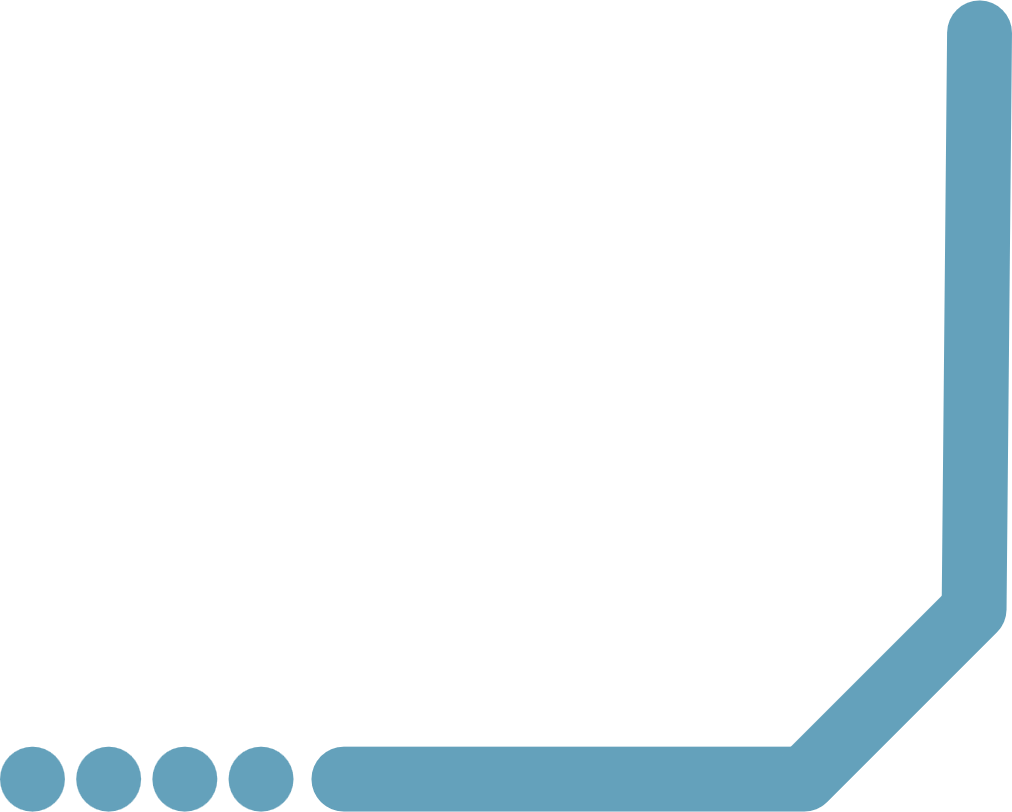 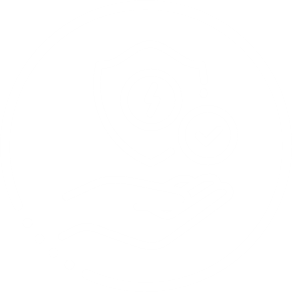 Using flexibility in SSEN
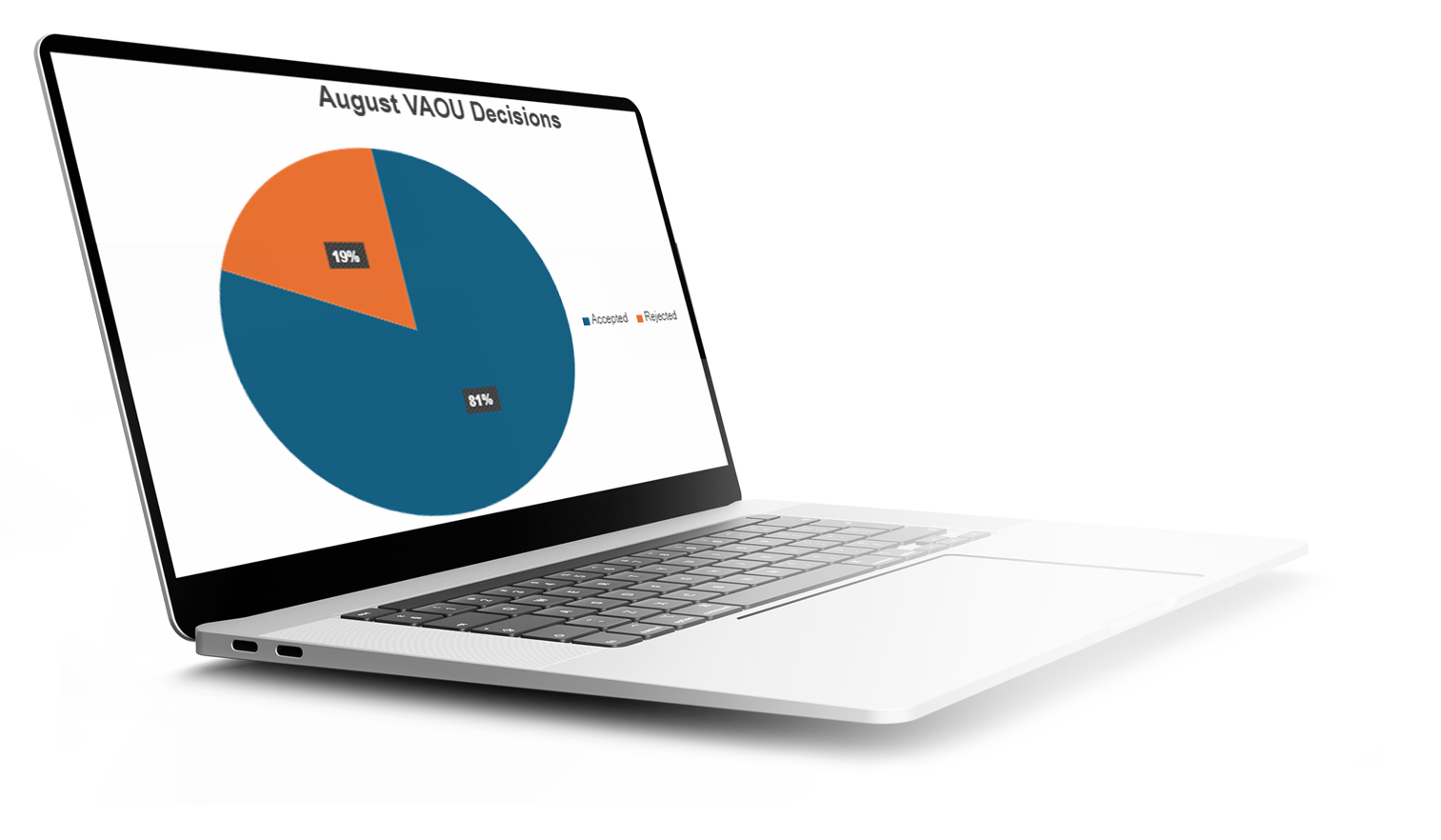 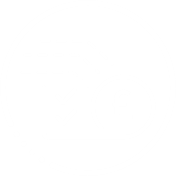 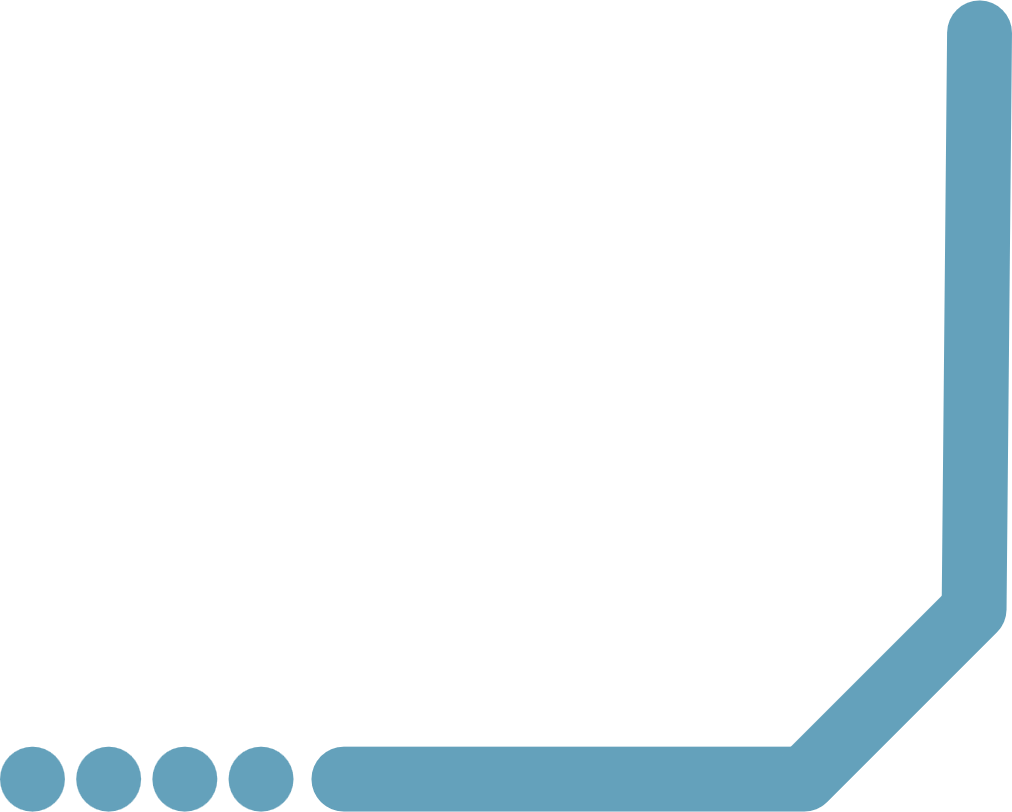 In 23/24 we spent £237,154 dispatching Flexibility Service
This year so far we have spent over £150,000 to date
In our last long term procurement round we tried to procure 264 MW across 22 zones
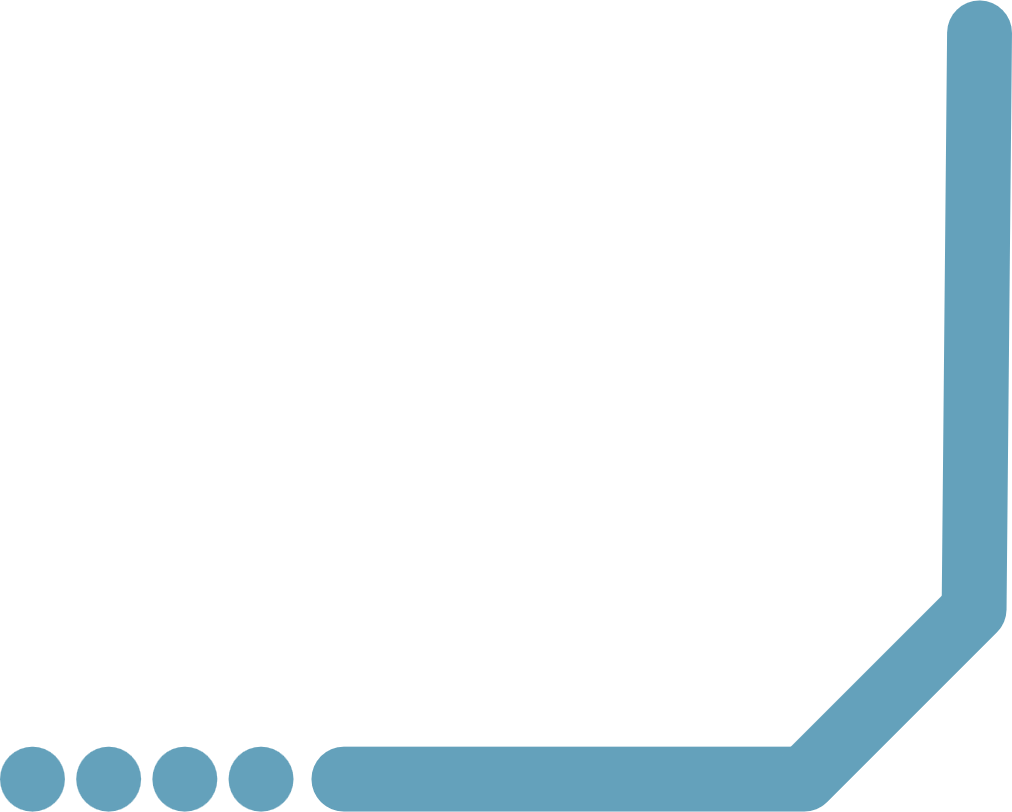 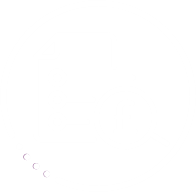 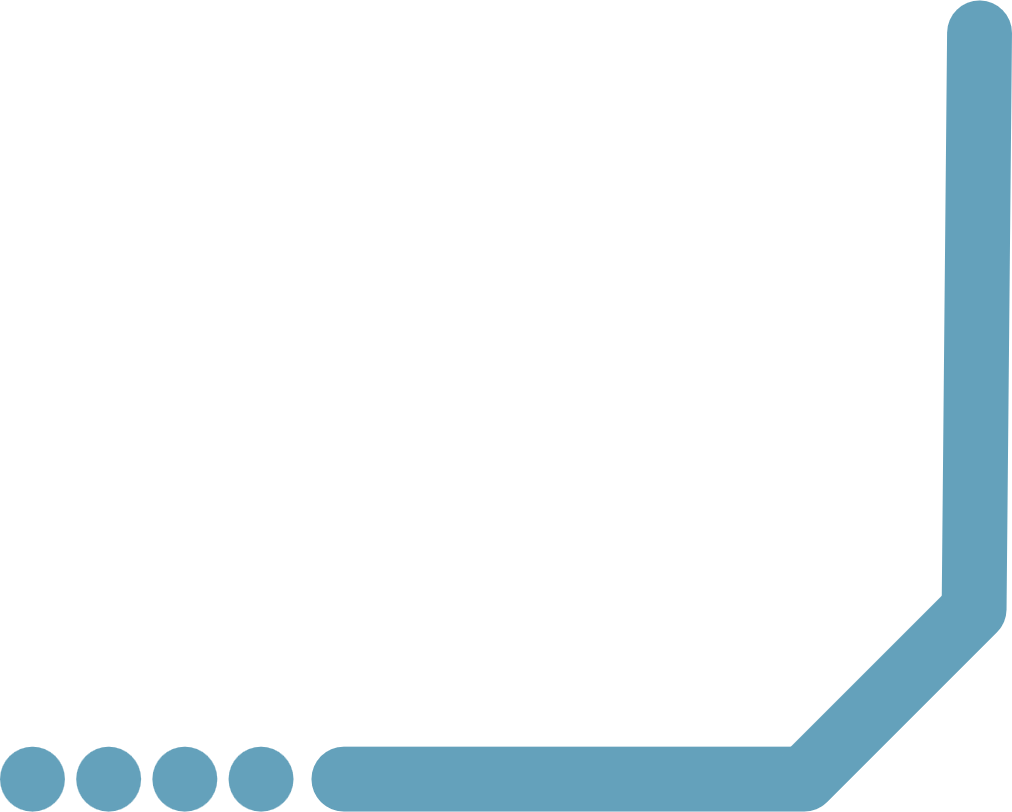 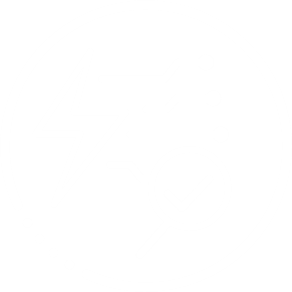 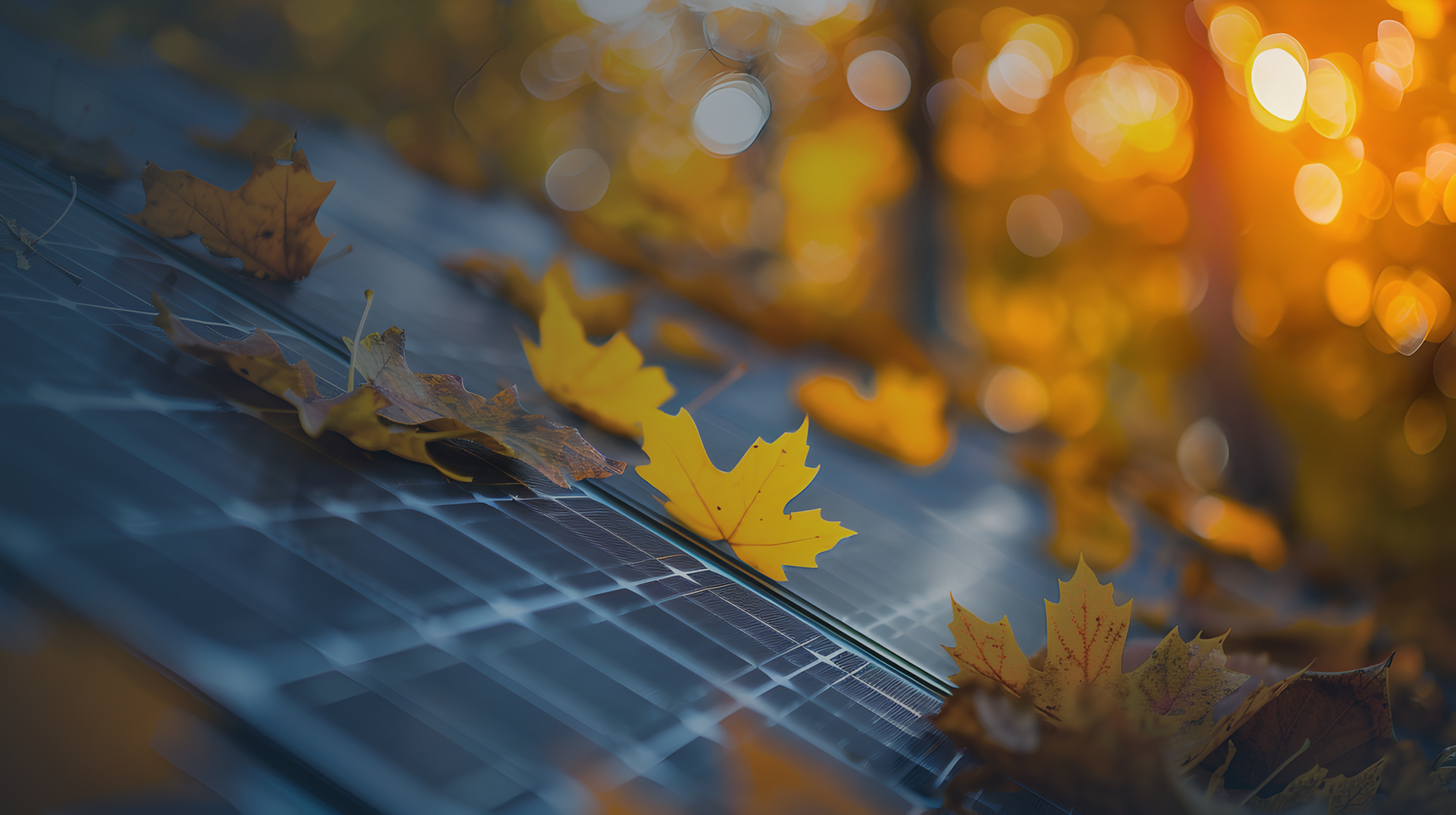 Where we have procured flexibility before
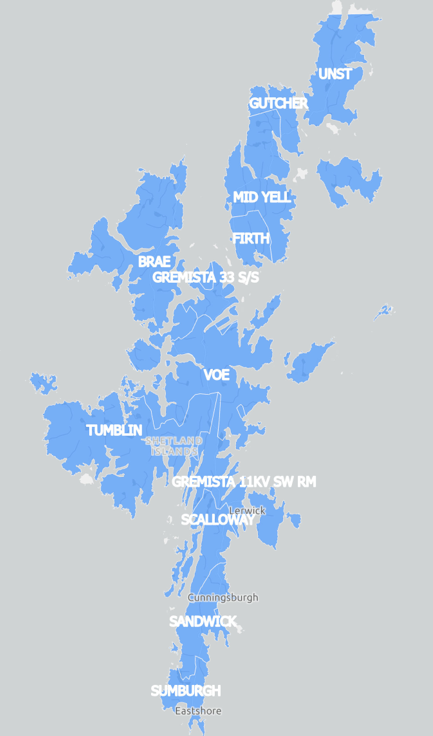 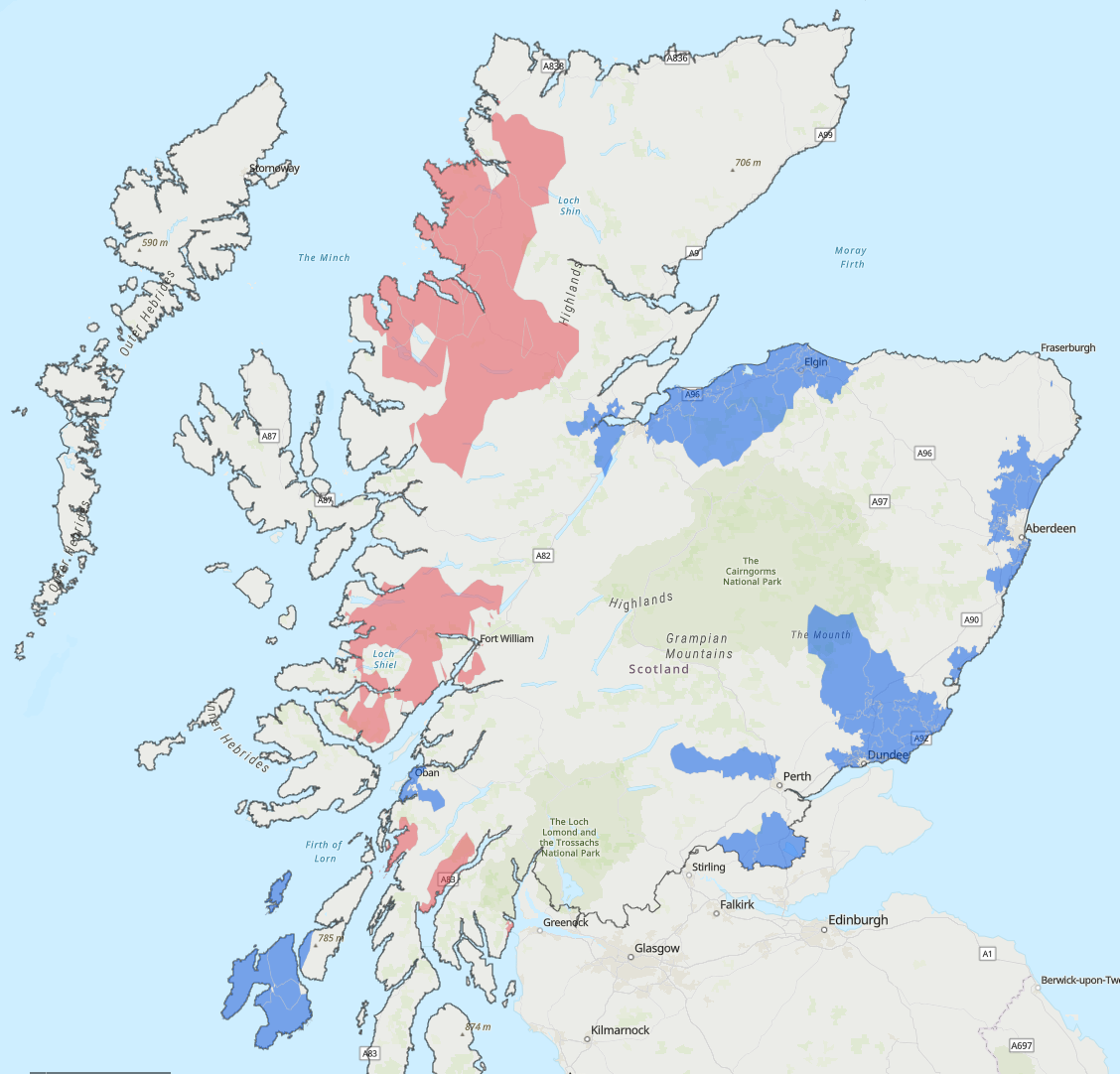 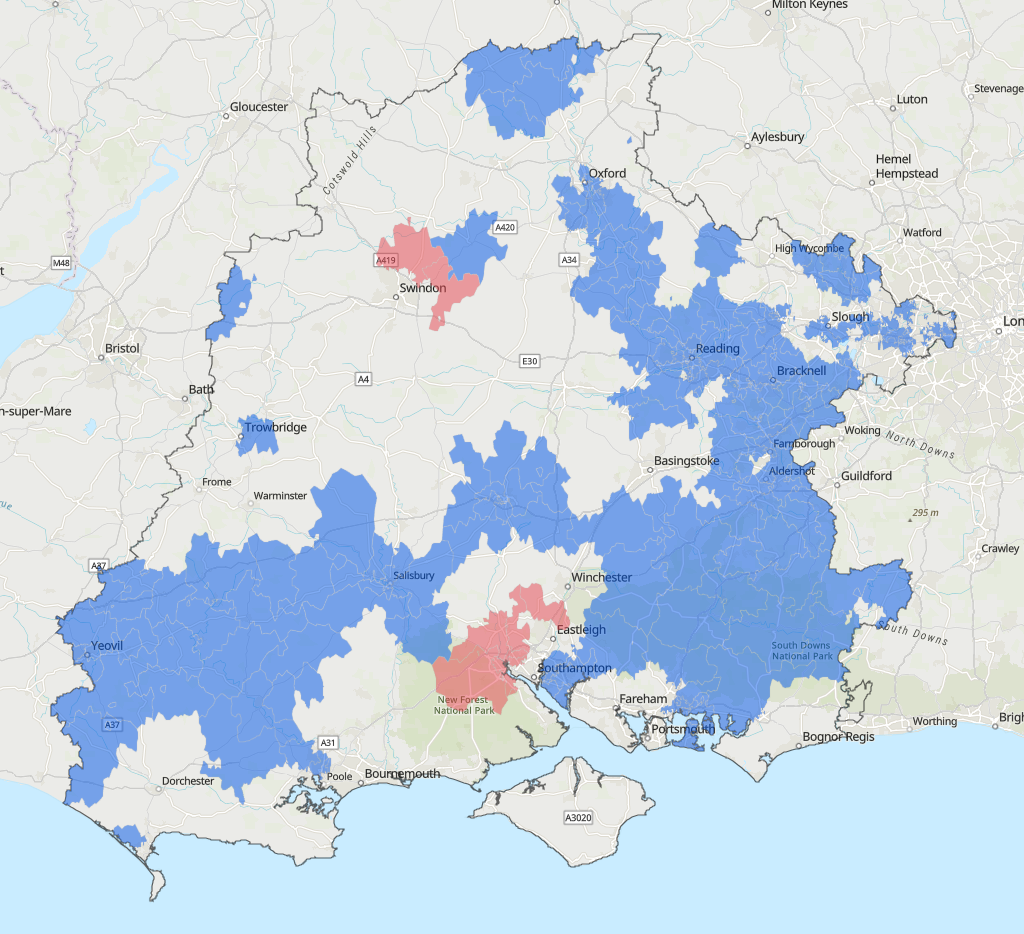 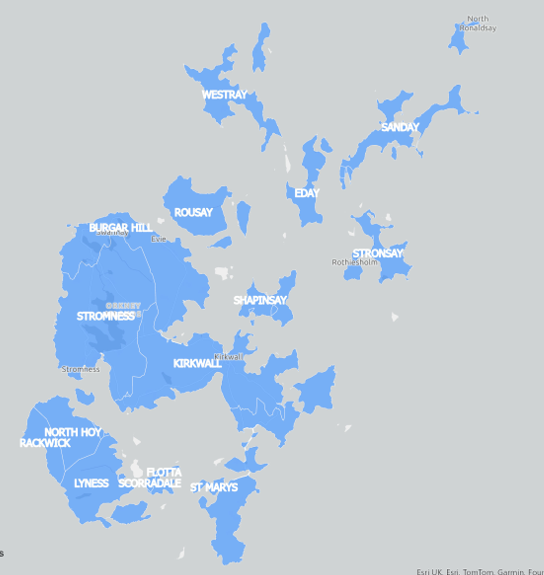 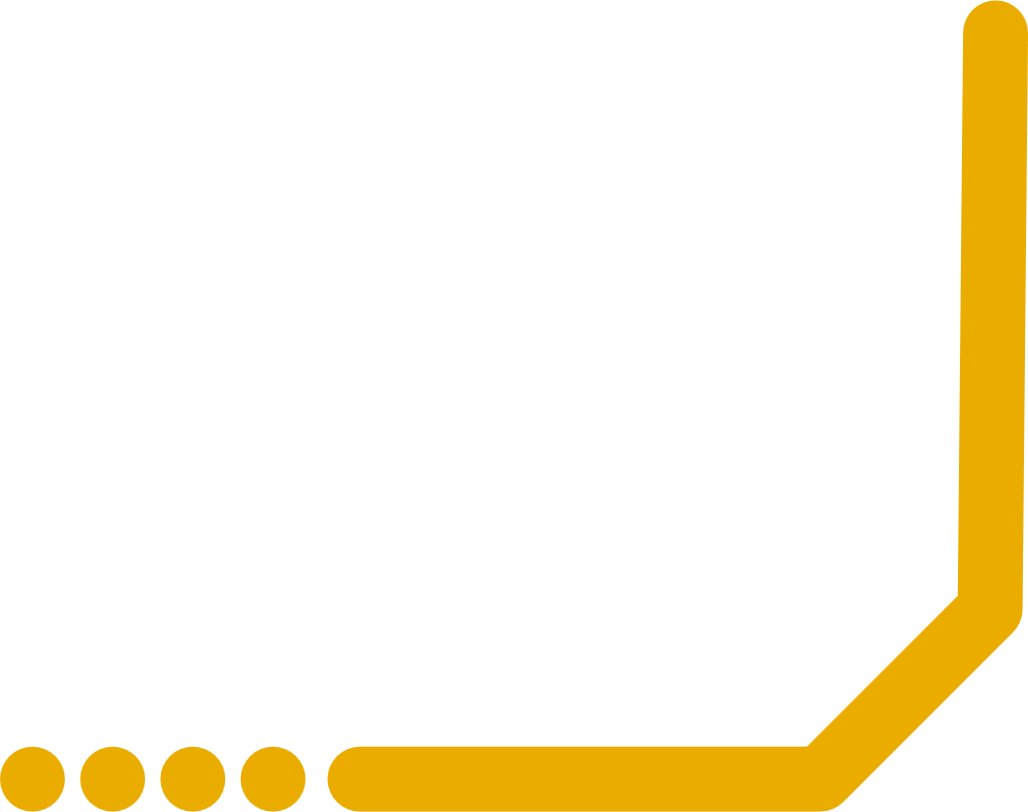 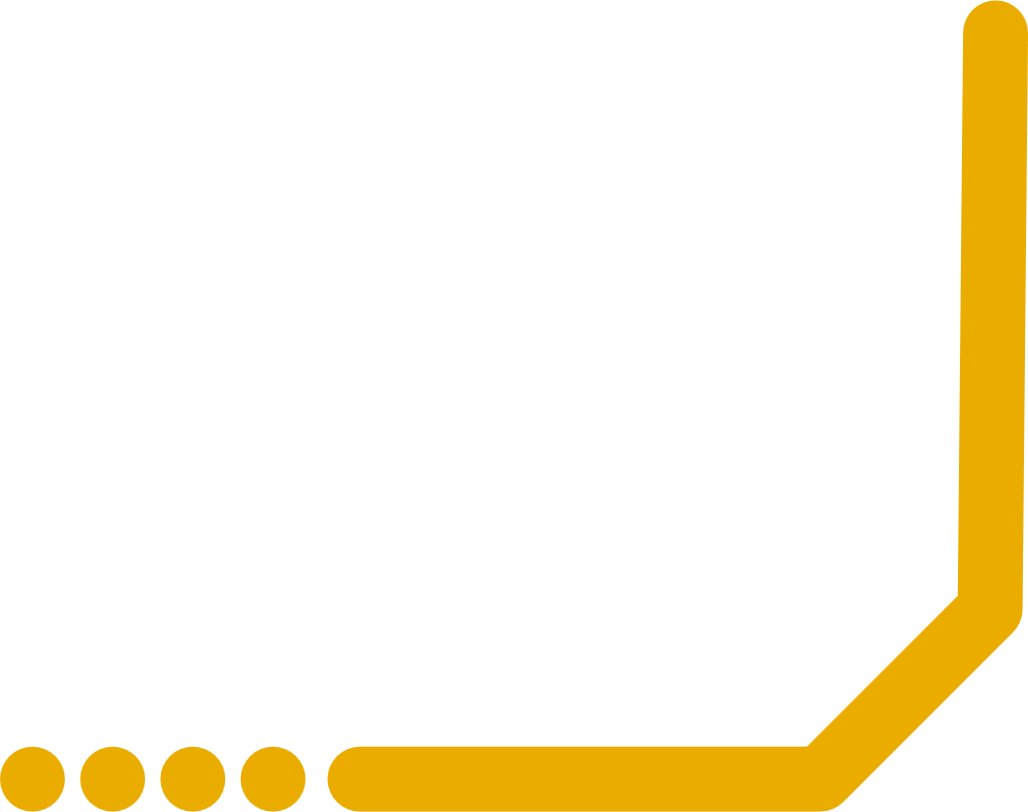 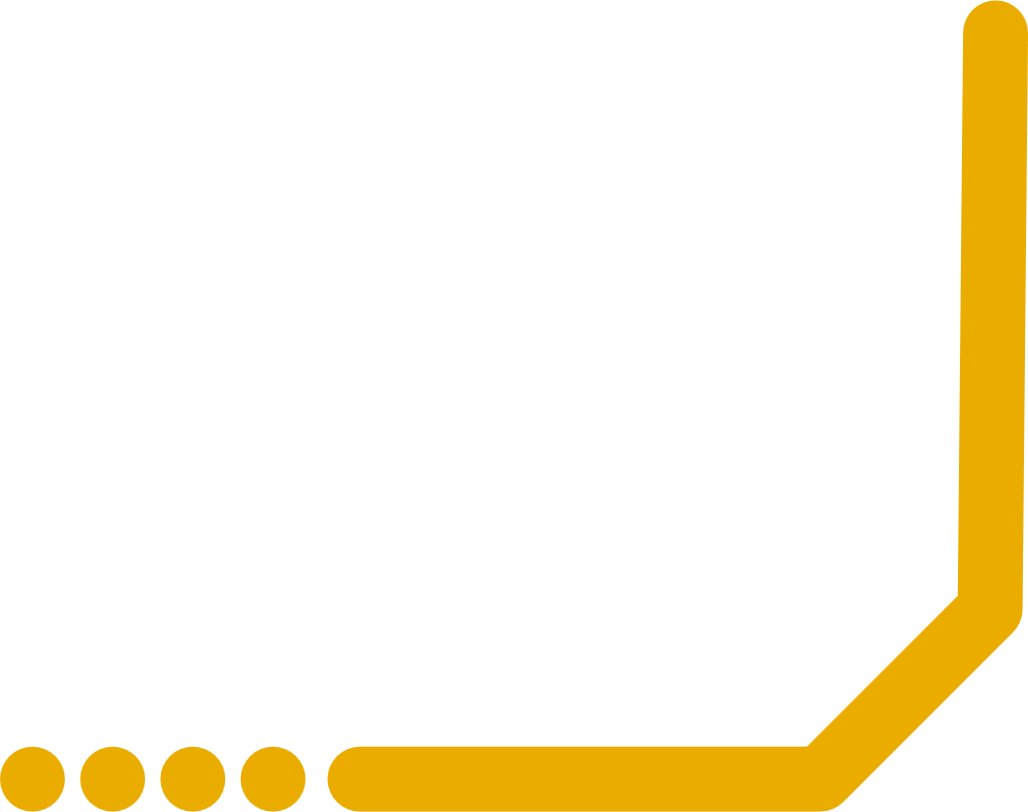 Flexibility Services Webinar
Standard services overview
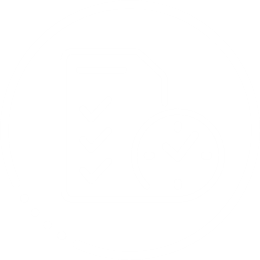 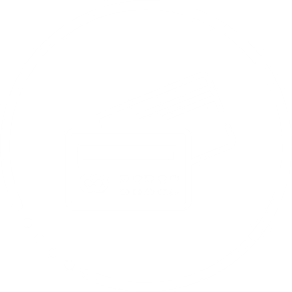 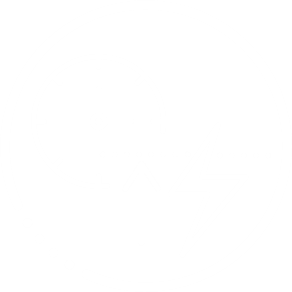 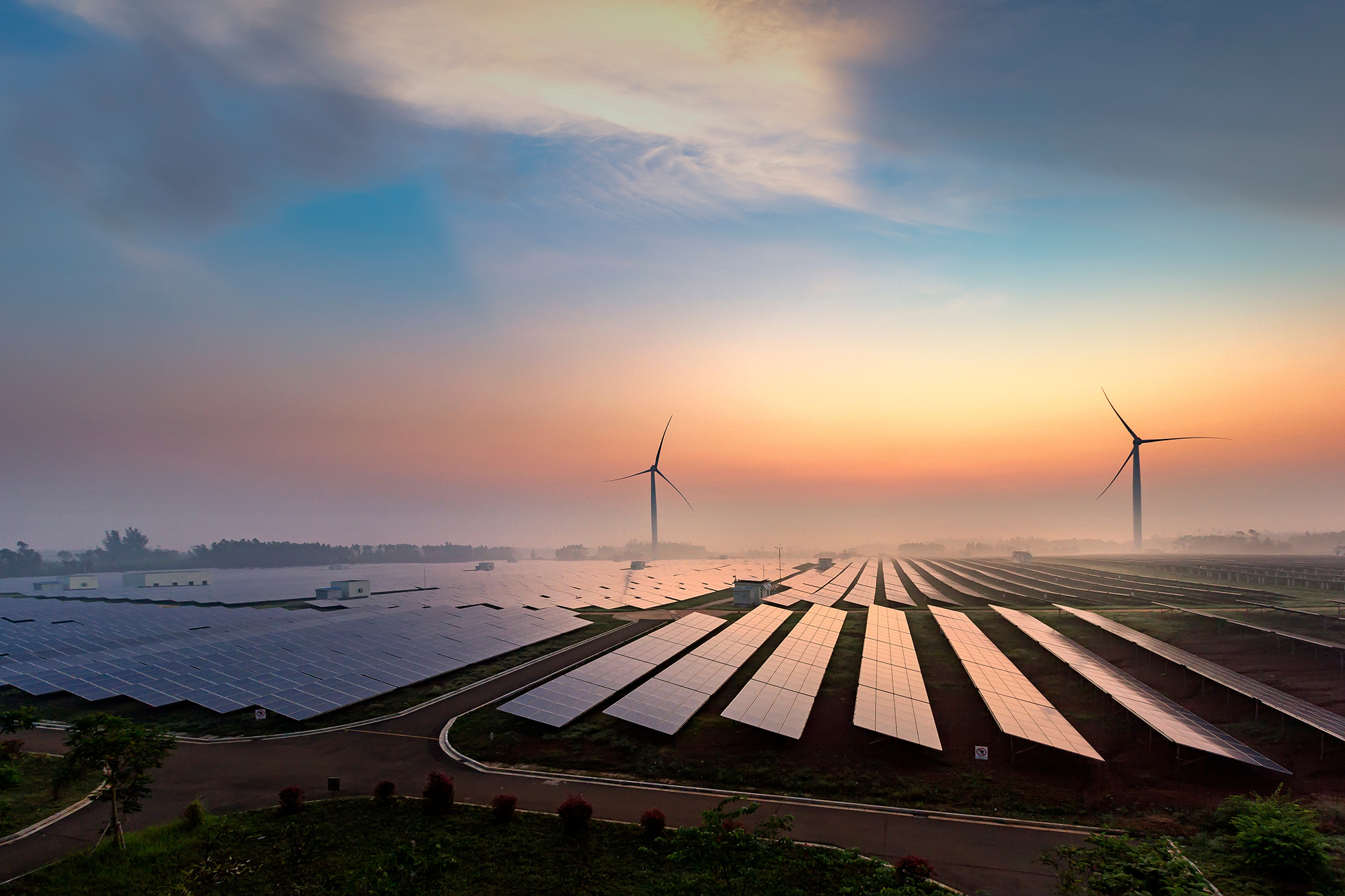 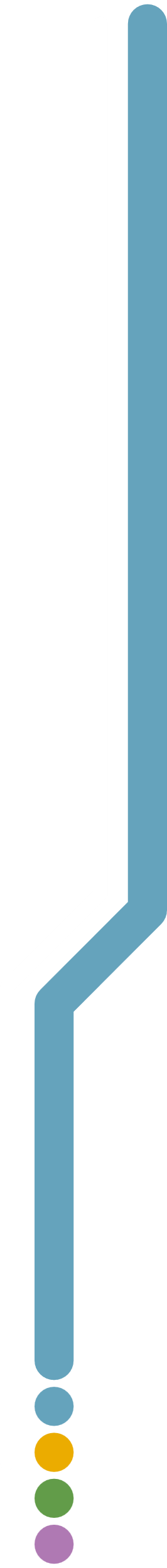 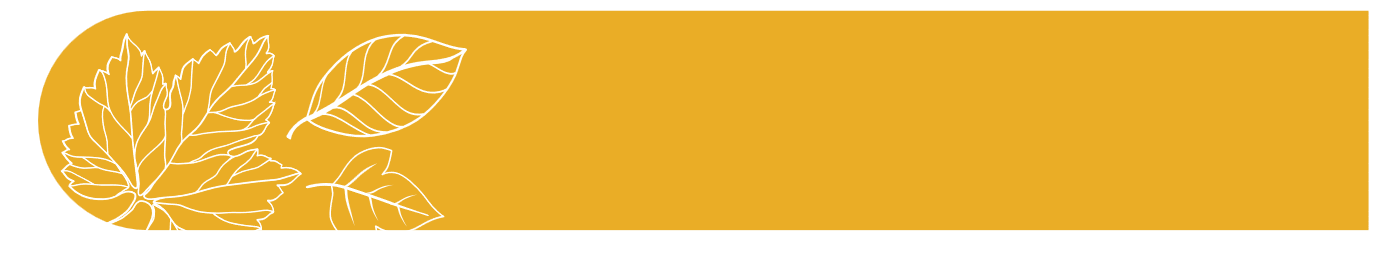 DSO IN ACTION AUTUMN SERIES WEBINAR
Flexibility Services
Pre-qualification, CONTRACTING and bidding window
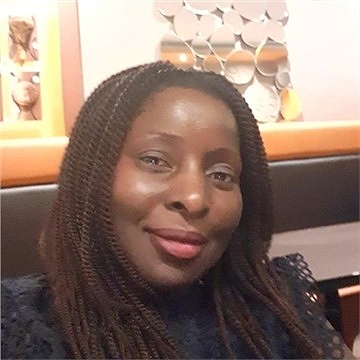 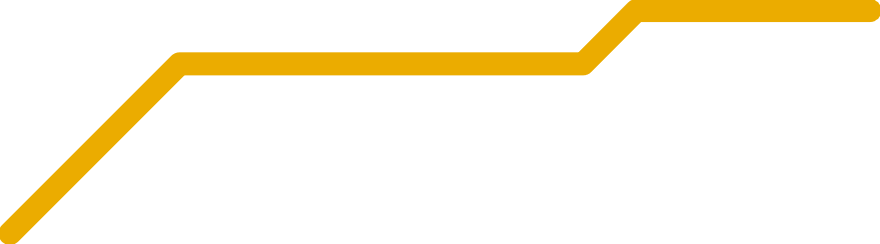 Ronke Ajadi Flexibility Agreement Manager
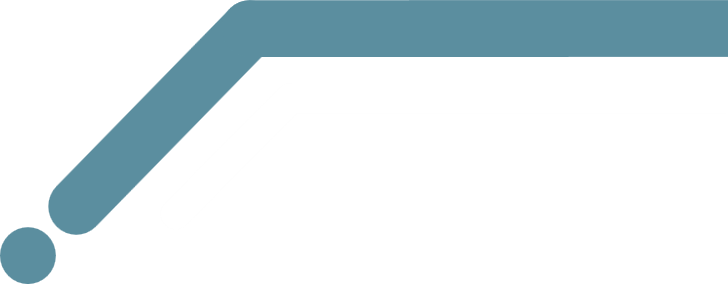 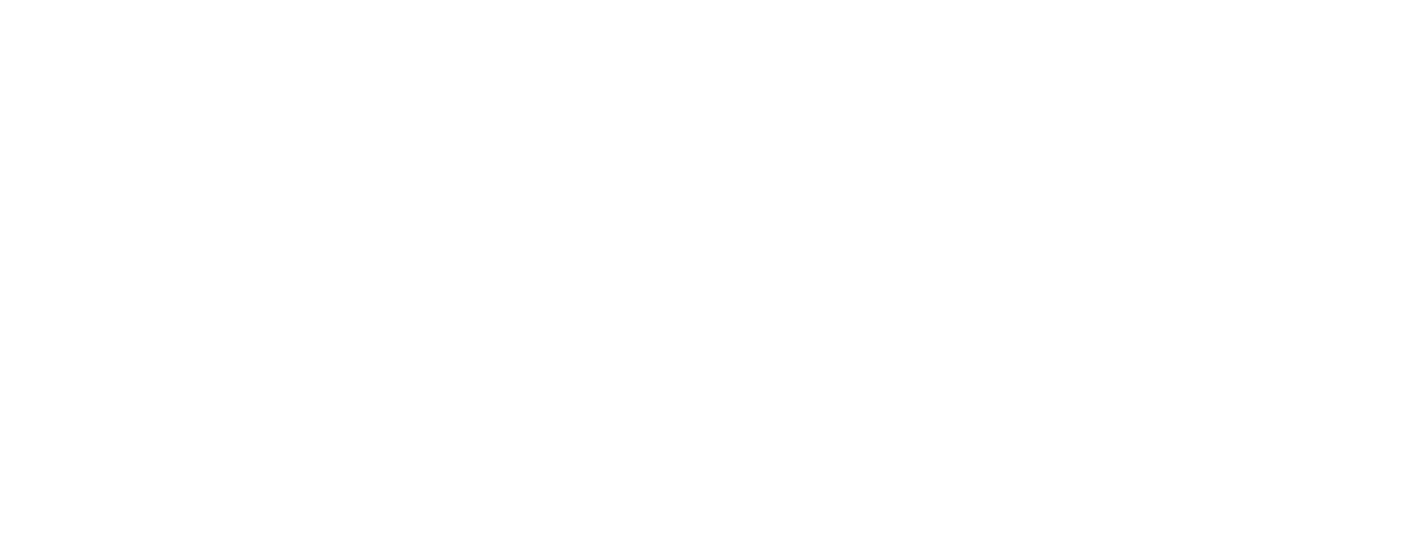 Procurement PROCESS: END TO END
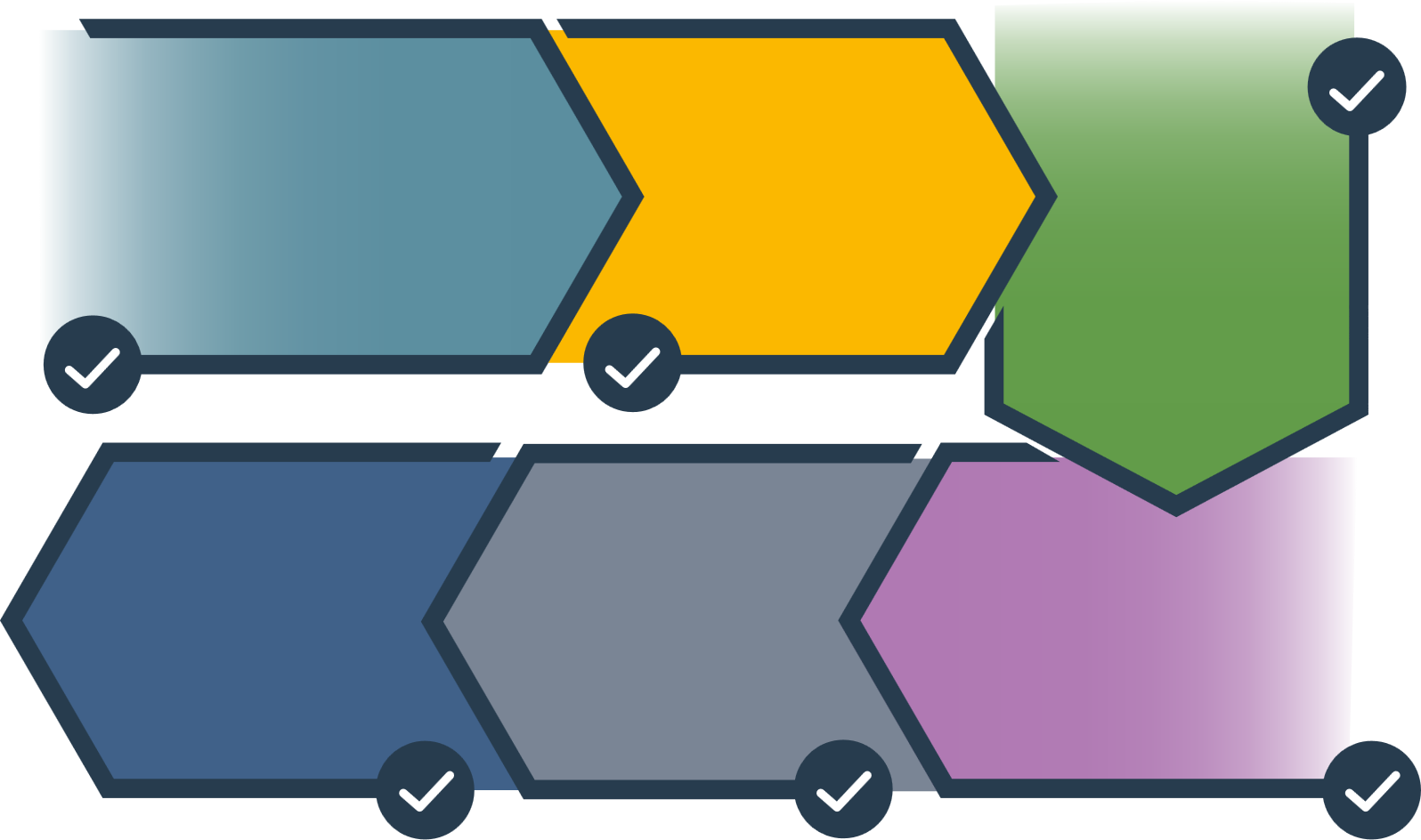 Pre-qualification
Questionnaire(PQQ)
Contracting
Preparing for Bidding
Delivering Flexibility Services
Payment
Bidding
Pre-qualification
To pre-qualify you must have completed this 5-step process by 21st October:
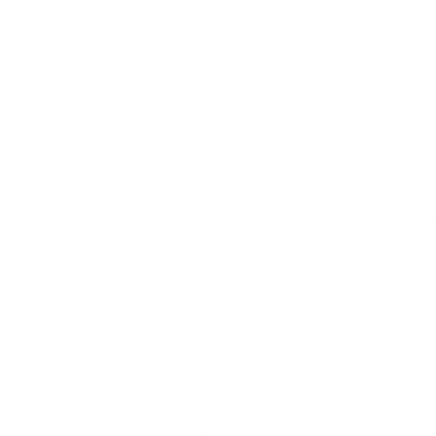 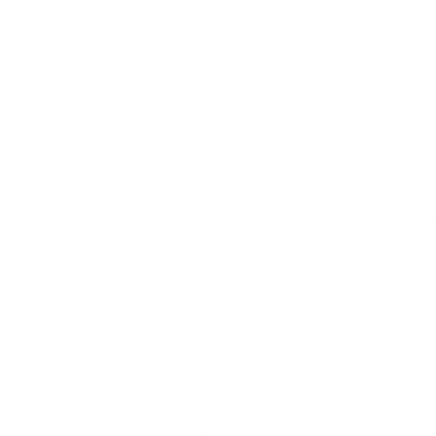 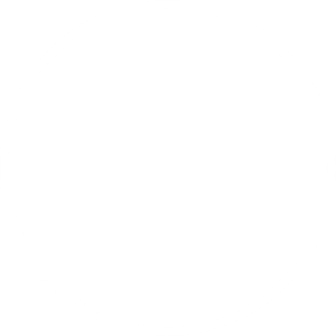 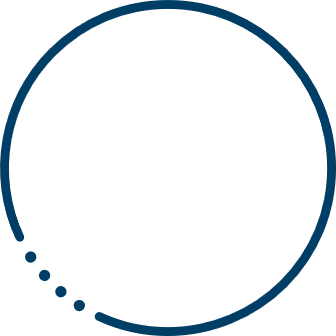 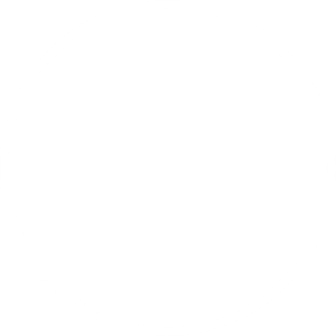 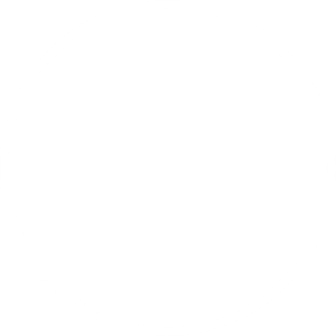 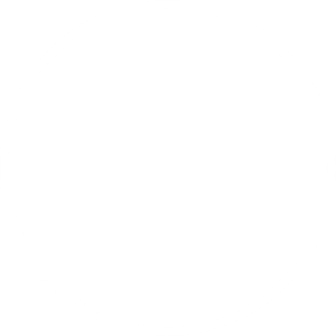 5
1
2
3
4
Pre-qualified Providers are  informed & non-qualified Providers given feedback to help pre-qualify
Submit the completed PQQ via Electron
SSEN assesses submitted PQQs within 10 working days
Register for a company account on Electron
Upload & complete the commercial questions on the PQQ via Electron
Contact support@electron.net for all queries relating to the platform or book a one-to-one demo with a member of the team
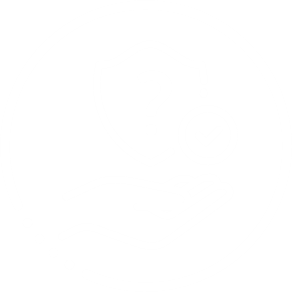 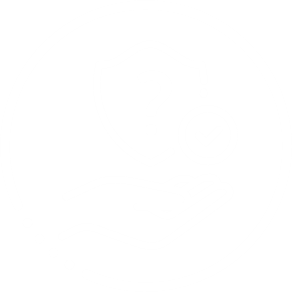 Contracting
The contracting process starts on October 21st and involves the following steps:
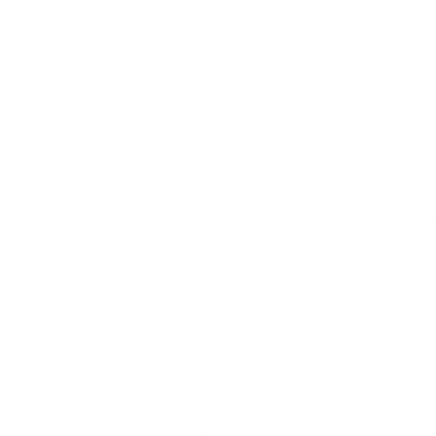 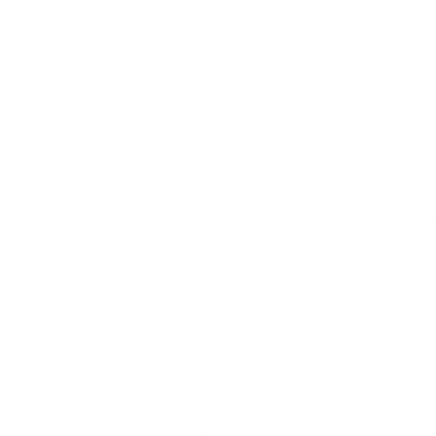 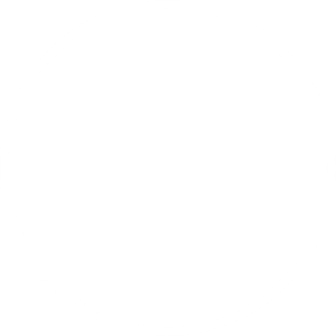 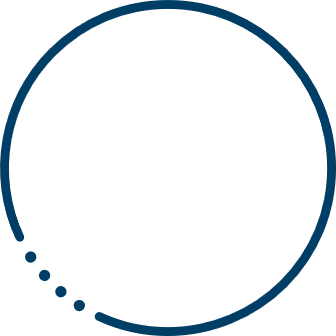 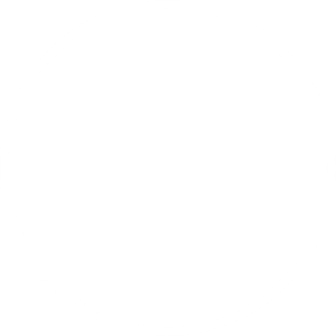 3
2
1
Sign the overarching agreement
Pre-qualified Providers are invited to participate via ElectronConnect
Accept the T&Cs and upload a version of FSA V3 with the relevant details completed by 4th Nov
Preparing for bidding
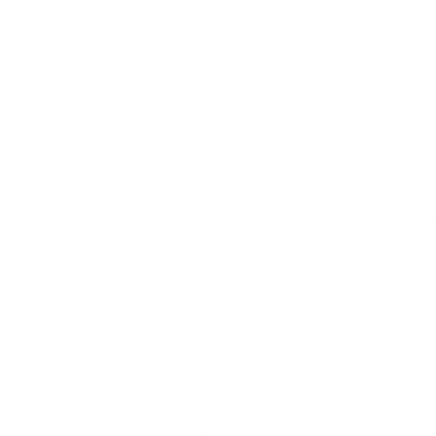 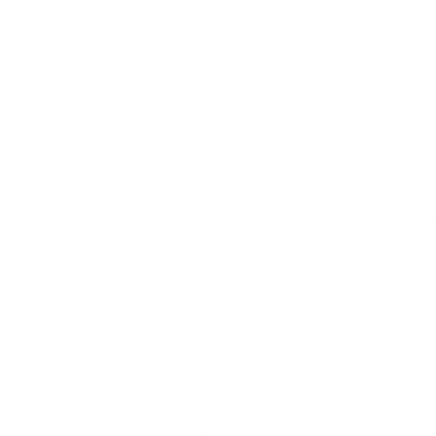 The following documents are required to prepare your bids for long-term and short-term auctions:
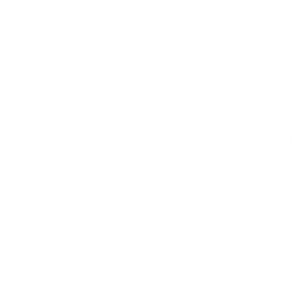 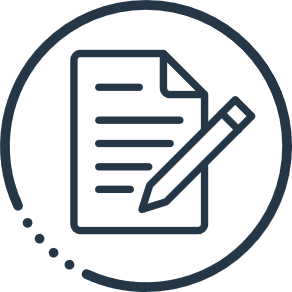 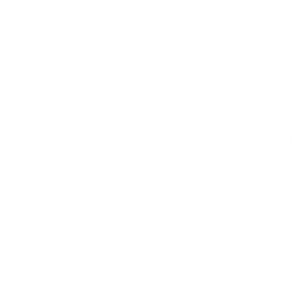 Tender Requirements
Postcode lists
Shapefiles
These are available on our website and the ElectronConnect platform ahead of bidding windows commencing.
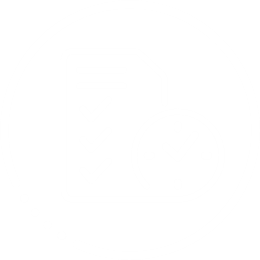 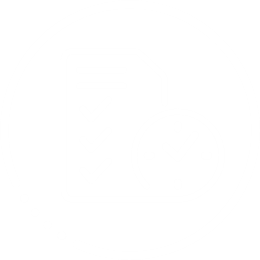 Bidding
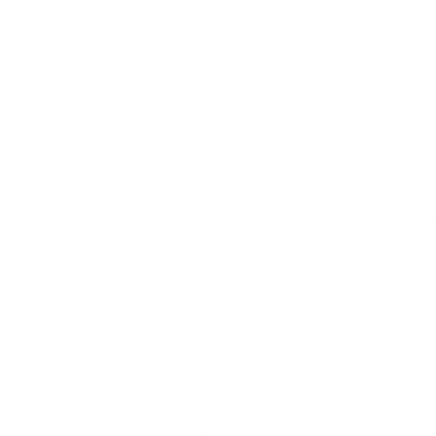 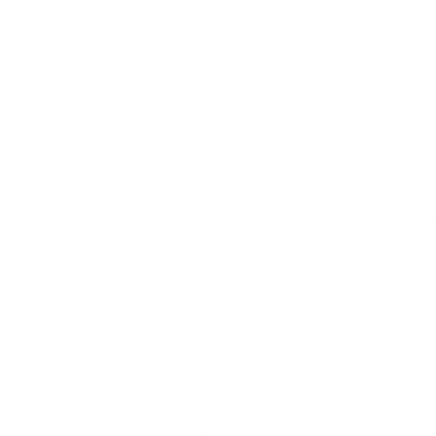 For Providers that meet the bidding pre-requisites, these are the steps for making bid submissions:
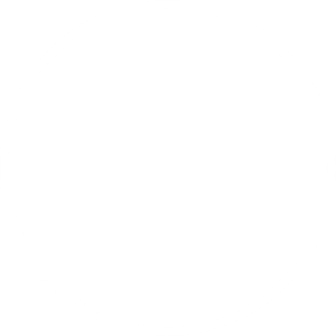 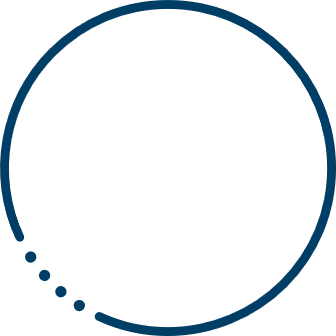 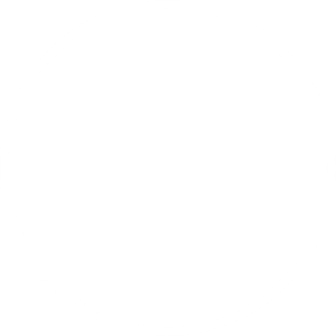 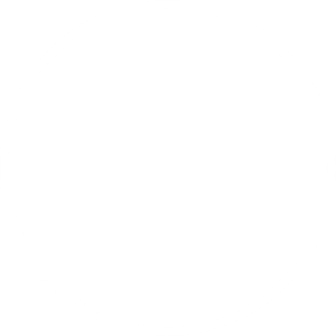 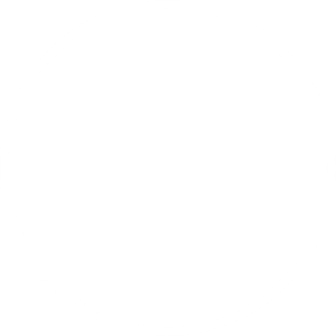 5
1
2
3
4
Bids assessed & Provider informed of accepted & rejected bids via Electron Connect
Review tender requirements via ElectronConnect or SSEN website
Use the postcode file & shapefiles to determine if you have assets in the advertised CMZ locations
Bidding window opens on ElectronConnect
Submit your capacity and prices via Electron Connect
SUMMARY for bidding
The pre-requisites for participating in short-term and long-term bidding are:
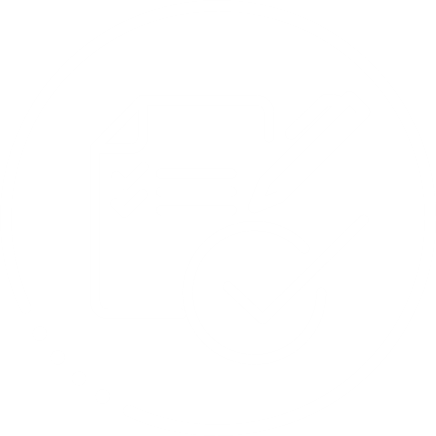 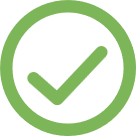 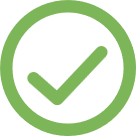 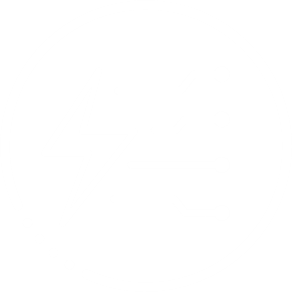 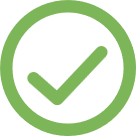 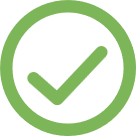 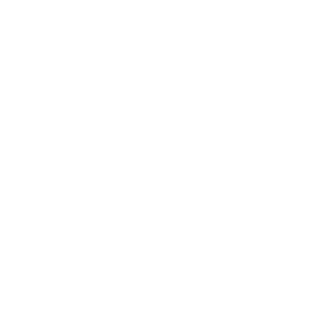 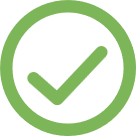 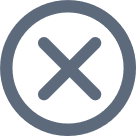 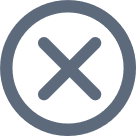 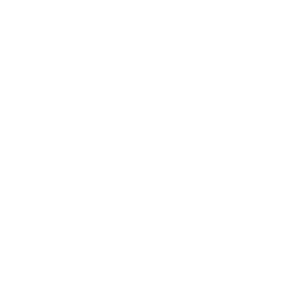 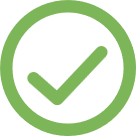 Delivering Flexibility Services
VAOU Week Ahead Dispatch process
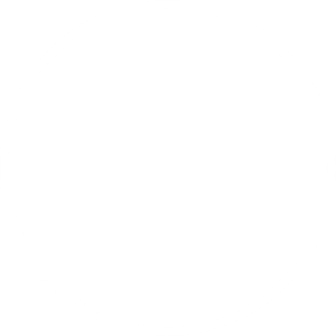 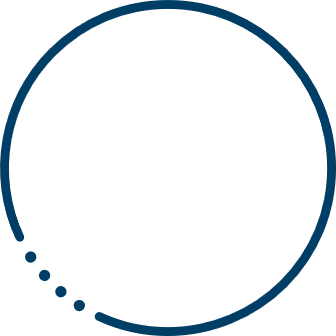 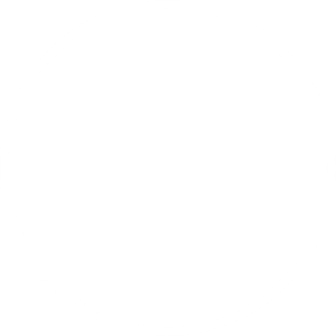 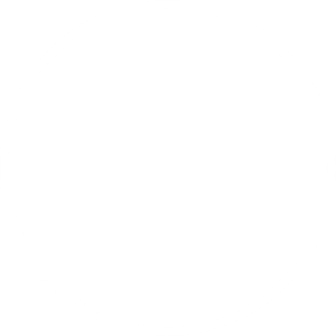 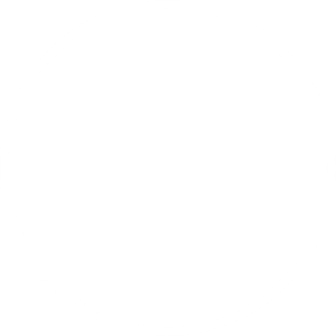 1
2
3
4
5
Provider dispatches power
FP: sends START  notification via API 15mins ahead. STOP notification sent at end of service window
Month Ahead:
Availability request is issued by email to Provider
Provider accepts or declines availability request
Week Ahead: Utilisation instruction is sent (Thurs 5pm via Flexible power (FP) or email)
5
Provider dispatches power
SAOU Day Ahead Dispatch process
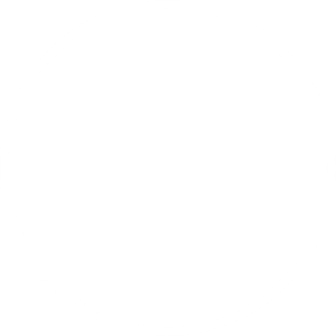 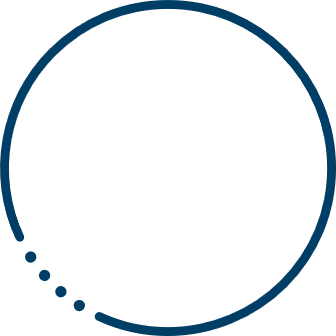 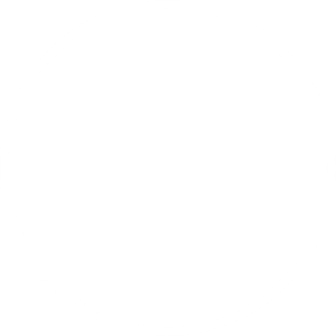 1
2
3
Day Ahead:
Flexible Power issues utilisation instruction to Provider daily at 1:30pm
Flexible Power sends start  notification at 15mins ahead via API
Provider dispatches power
Payment
Pre-service delivery steps:
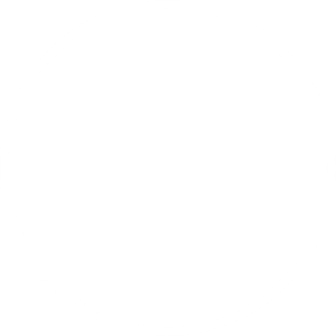 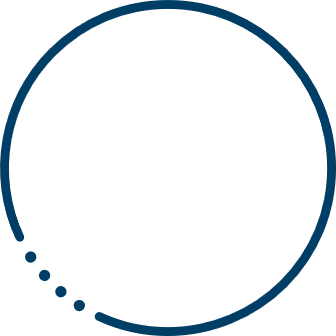 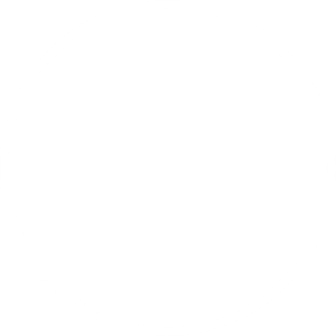 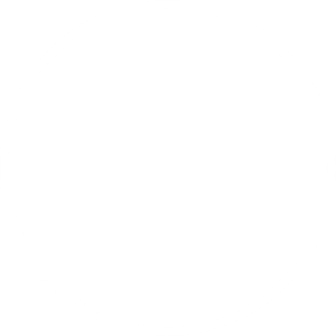 1
2
3
4
Start by setting up Provider account on Harmony (ordering, invoicing & payment)
SSEN issues POs via Harmony for delivery of services
Provider receives email to complete Questionnaire with Company & payment details
Setup is complete for Harmony & Tradex
5
Provider dispatches power
Post-service delivery steps:
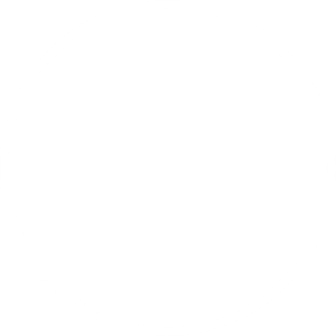 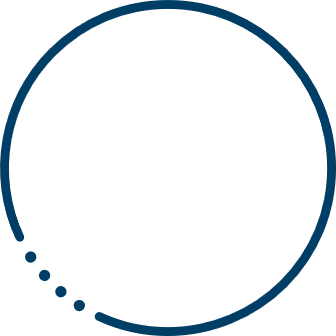 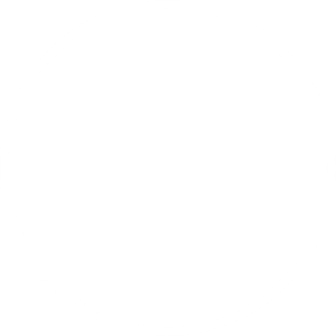 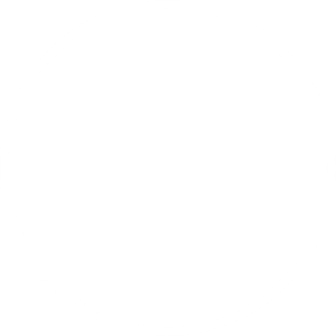 1
2
3
4
FP: Provider submits meter reading
Manual: Submit meter reading through performance report
FP: Monthly statement report is generated
Manual: SSEN checks performance report
Provider submits invoice via  Tradex or by email
Provider gets paid via Harmony
PQQ, CONTRACTING & BIDDING WINDOW TIMELINES
PQQ
Pre-qualification
Mini-Competition
Contracting
Short term 
bidding
Short term 
bidding
Short-term bidding 
&
Long term bidding
Short
term bidding
Short
term bidding
Short term 
bidding
Bidding Windows
[Speaker Notes: . Slide really used to highlight short term bidding is every month – so if they are late they can participate in future years.]
Key PROCUREMENT steps & Key Dates
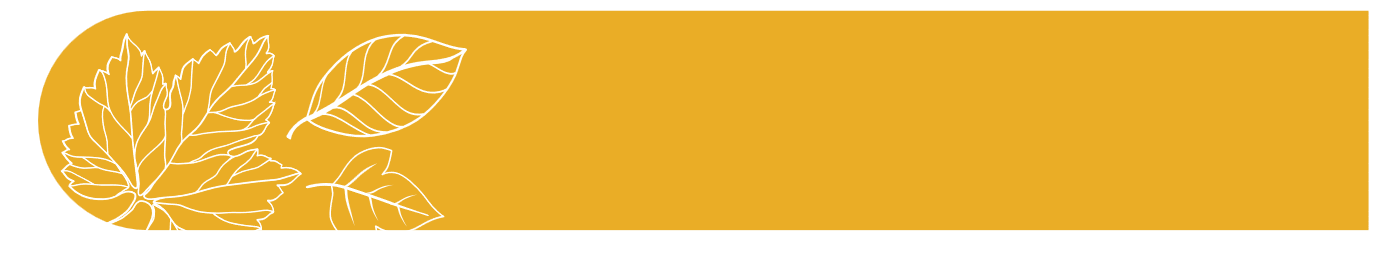 DSO IN ACTION AUTUMN SERIES WEBINAR
Flexibility Services
Next steps
Register on Electron Connect
  Submit PQQ